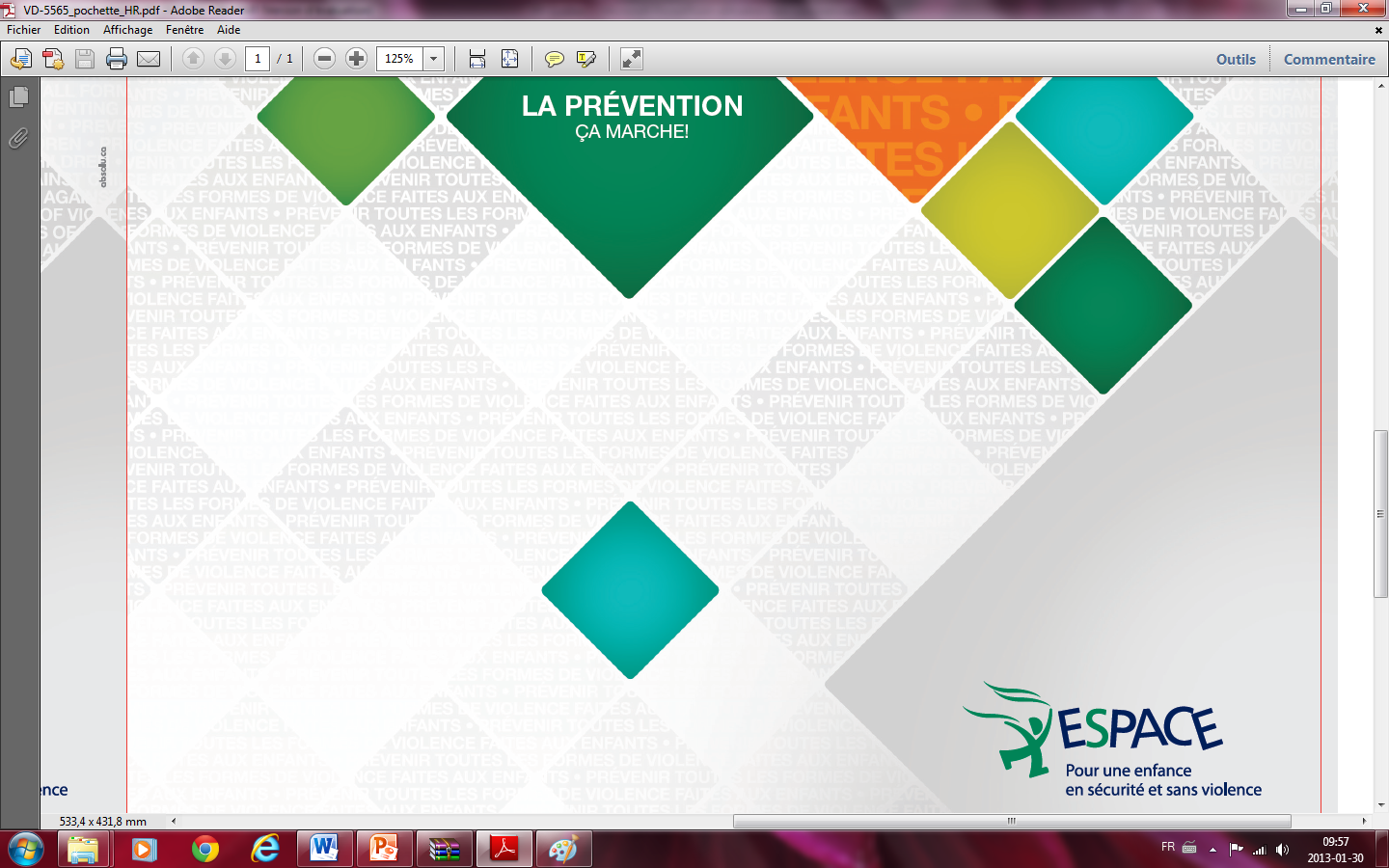 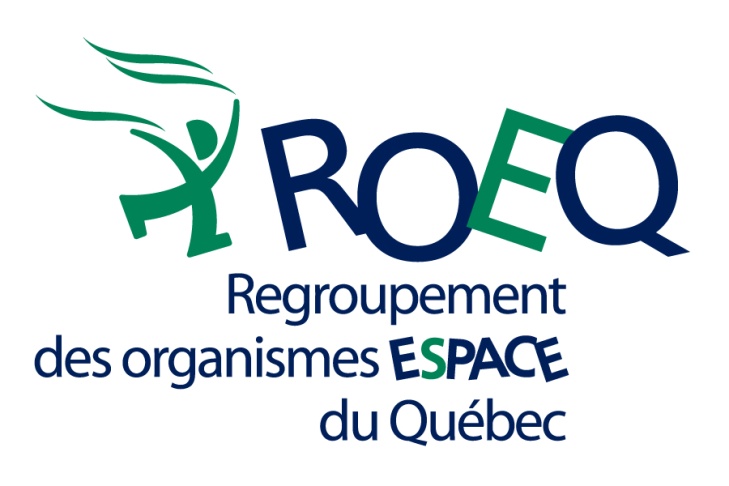 La prévention, 
ça marche!

Pour les 
Établissements Verts Brundtland
6 octobre 2016

Reproduction interdite 
sans autorisation
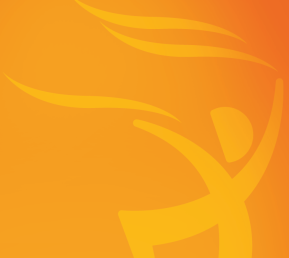 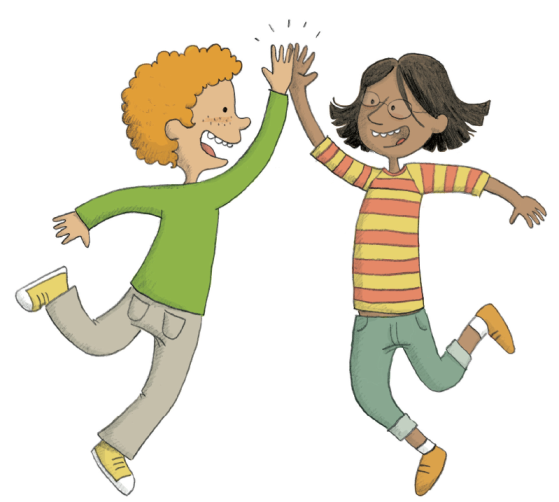 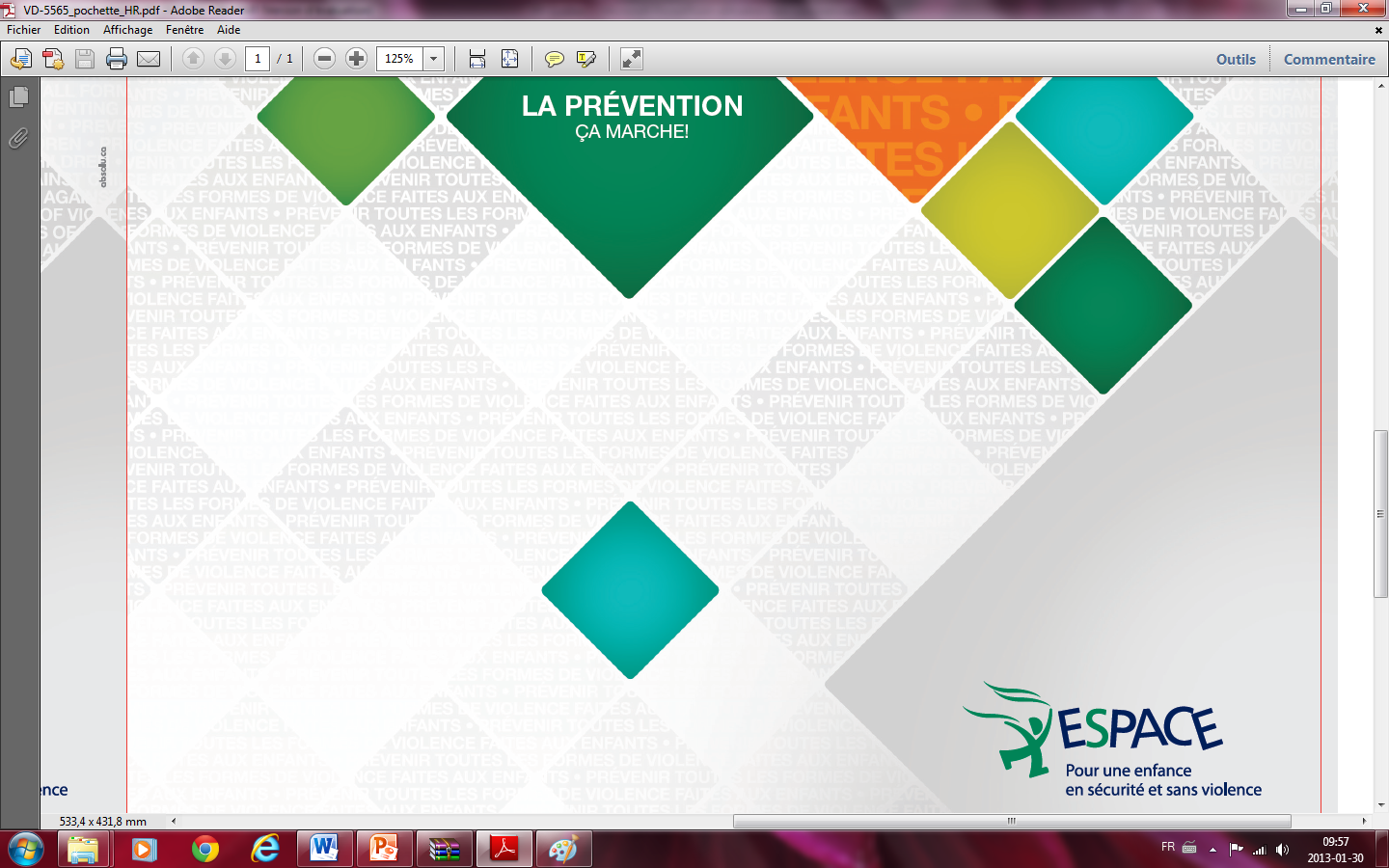 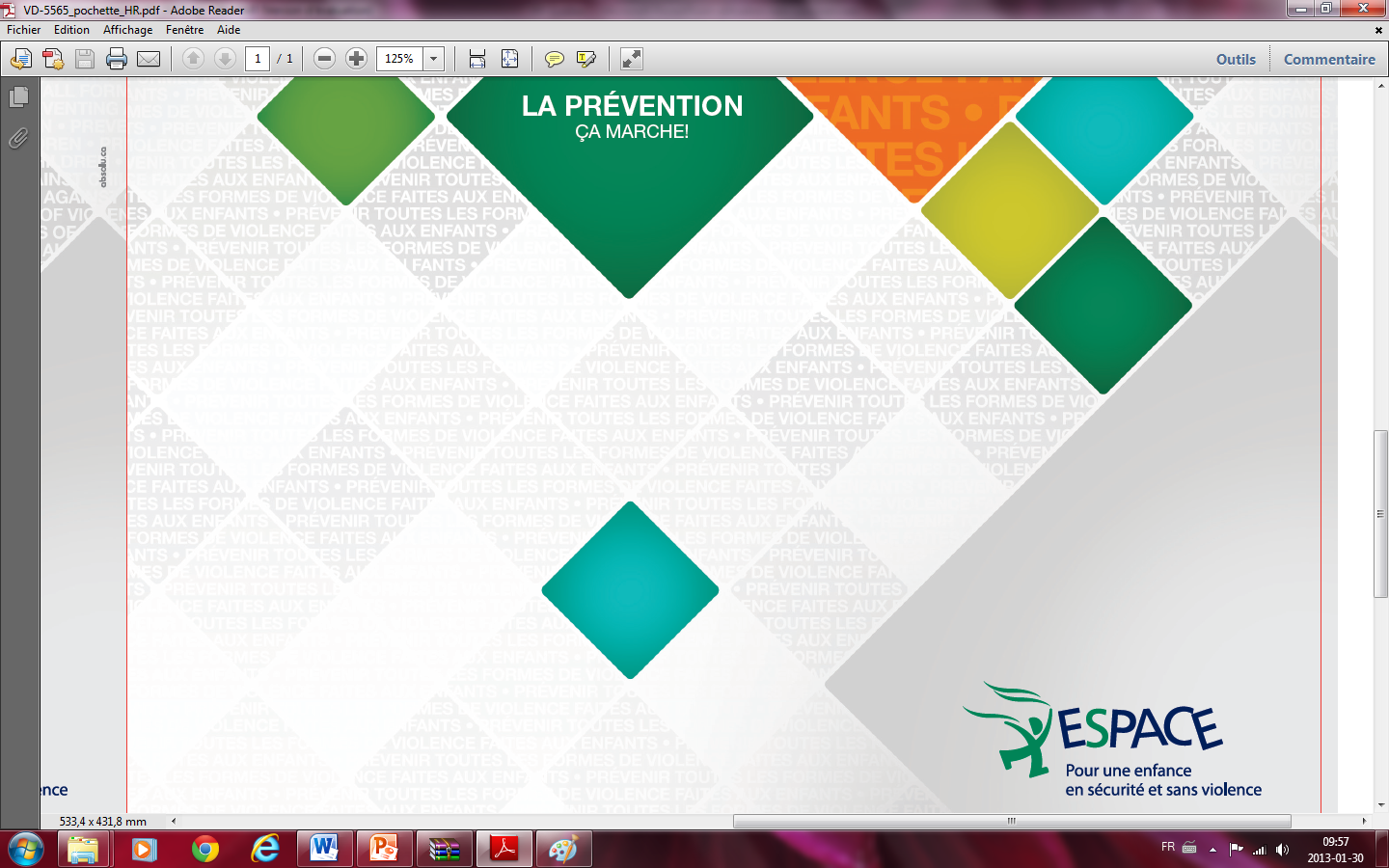 ACCUEIL ET PRÉSENTATION
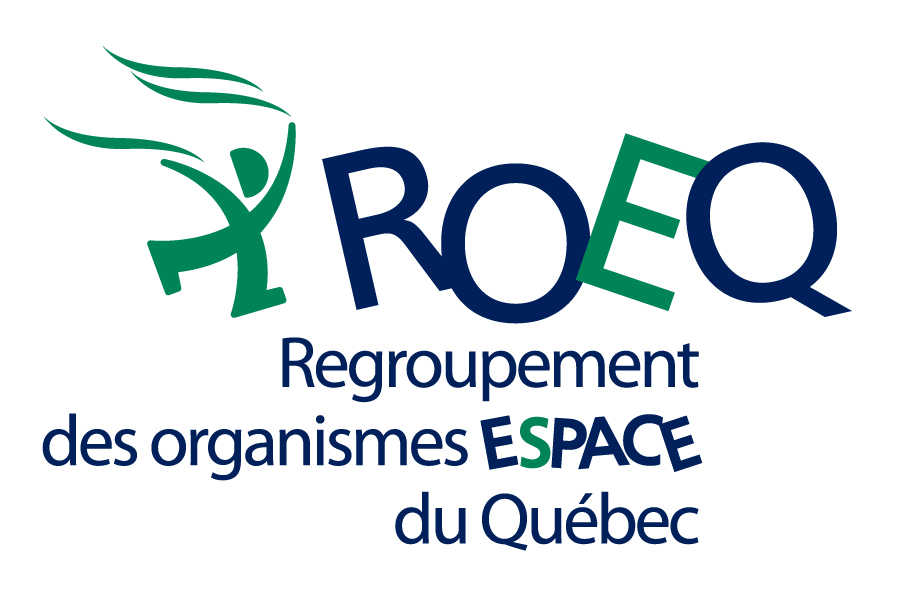 ESPACE au Québec depuis 
1985
Prévenir toutes les formes de violence faite aux enfants.
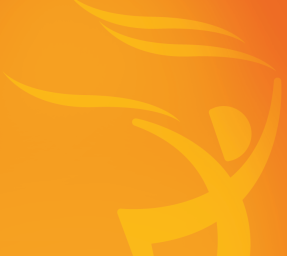 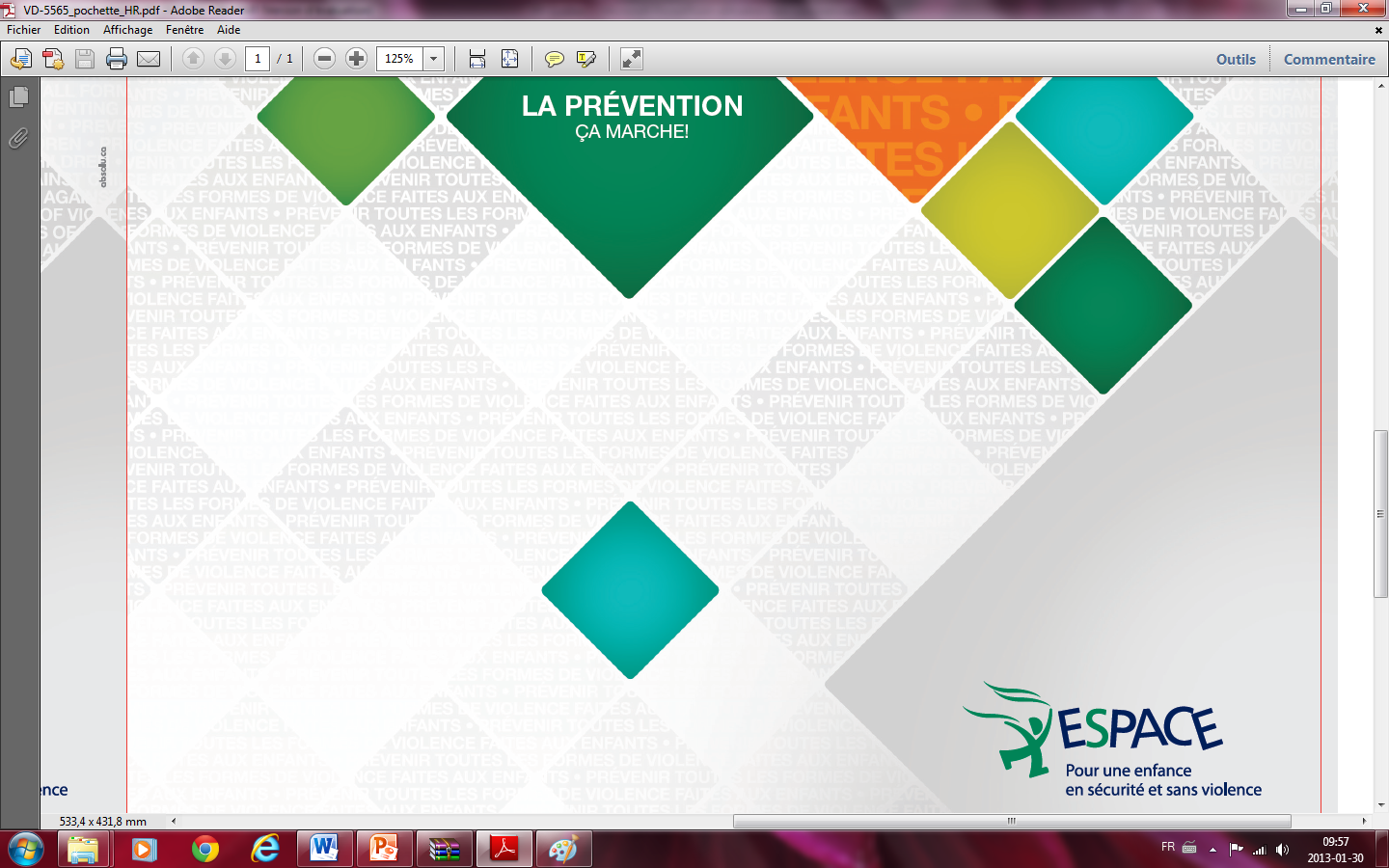 Personnel
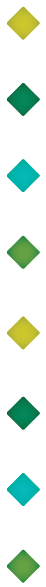 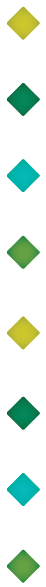 3 volets
Parents
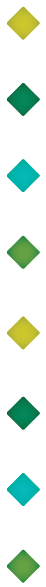 Enfants
1
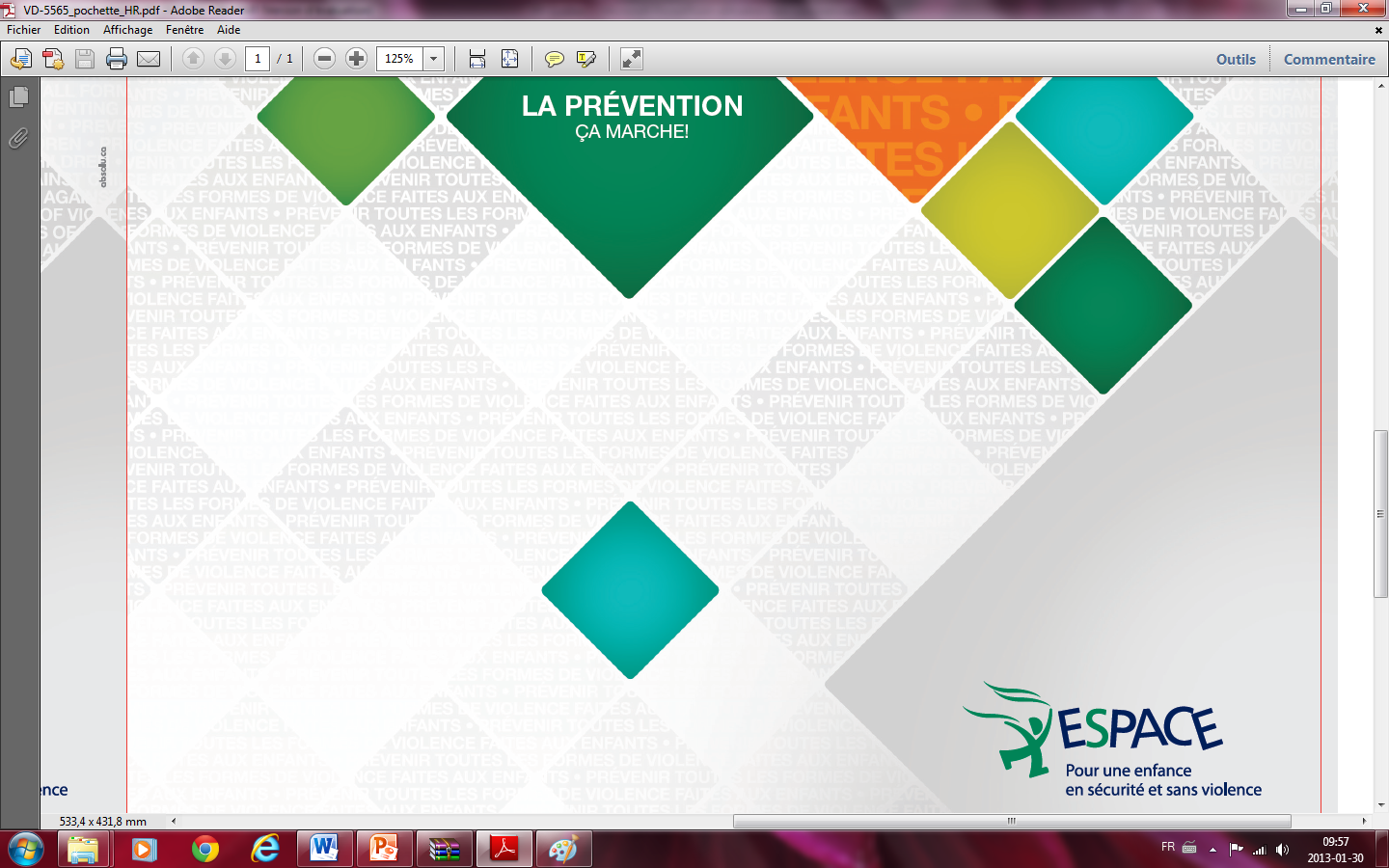 ACCUEIL ET PRÉSENTATION
Objectifs
Outiller les adultes et les enfants à savoir reconnaître la violence.
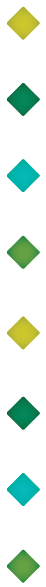 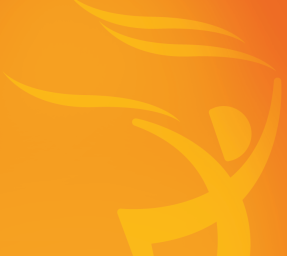 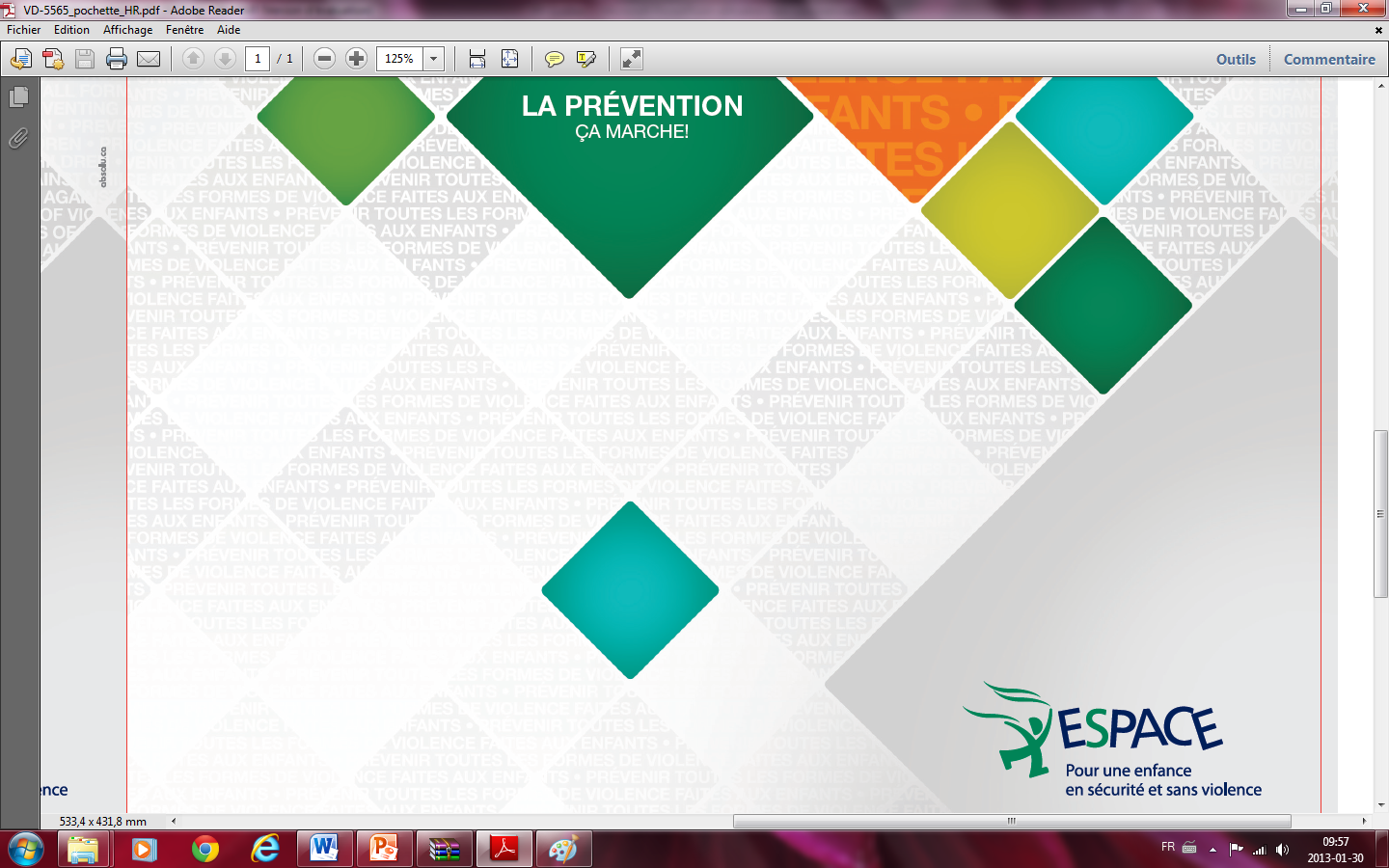 Donner des moyens concrets pour y faire face.
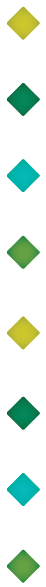 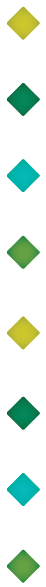 Développer un réseau d’entraide.
2
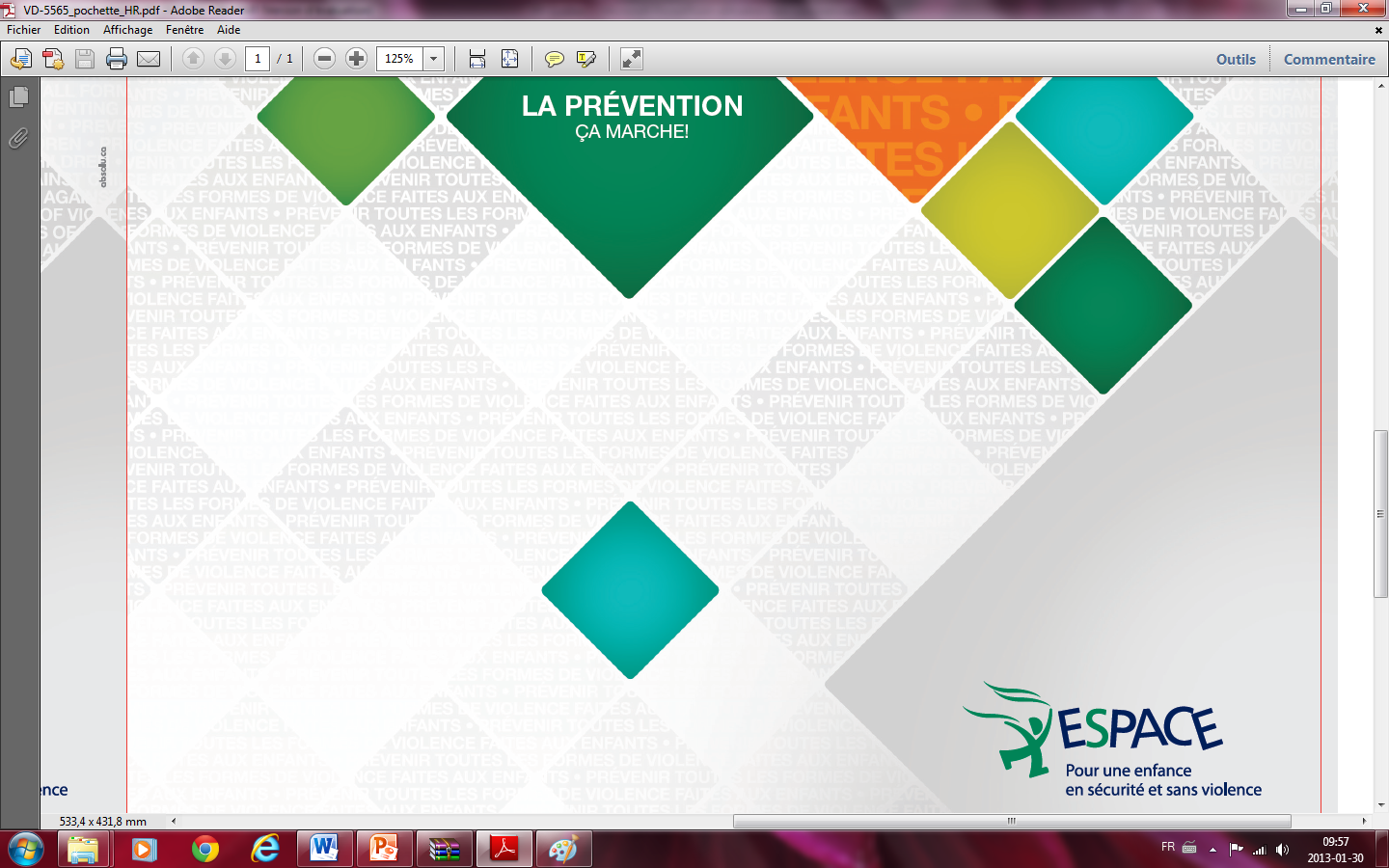 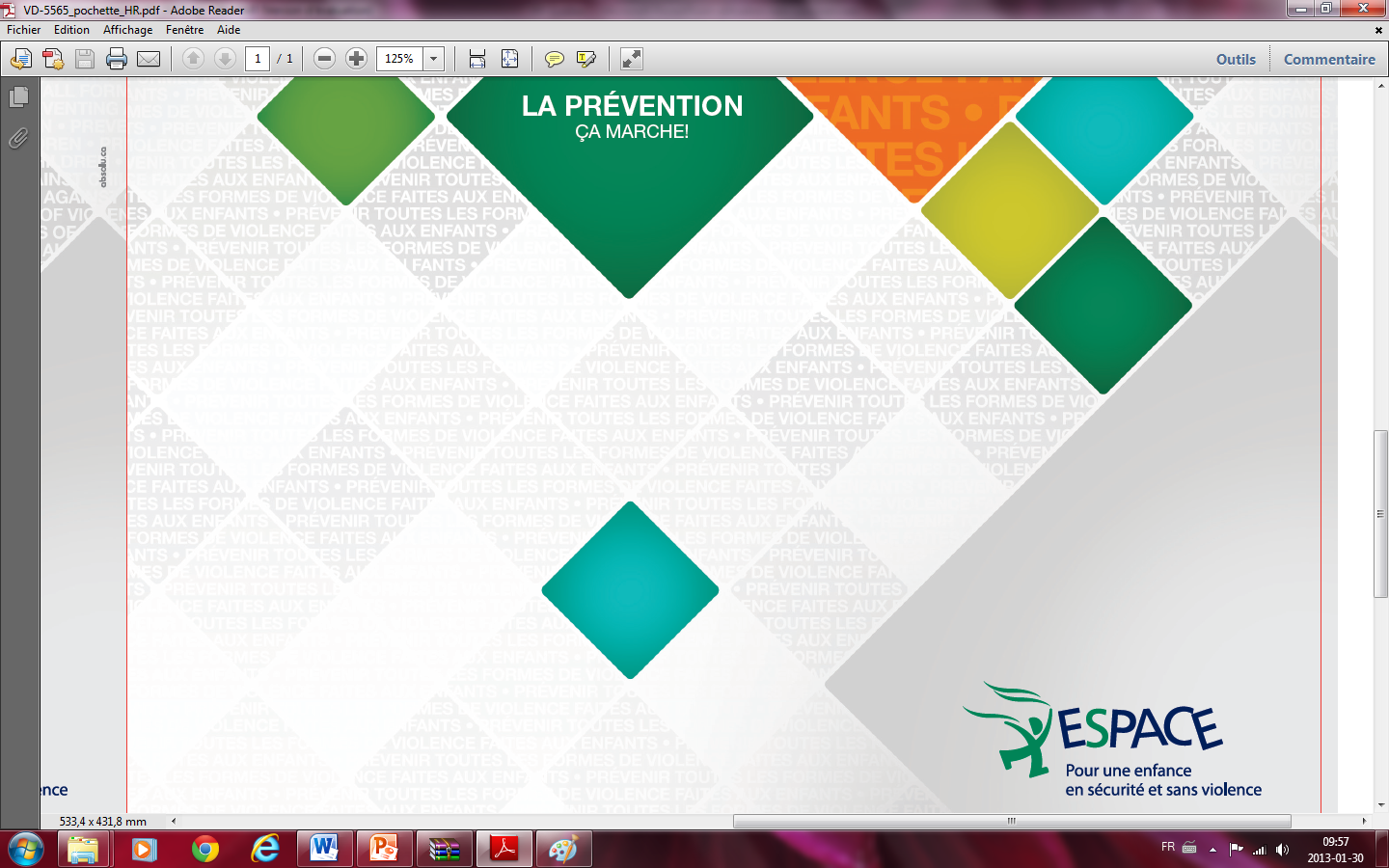 ACCUEIL ET PRÉSENTATION
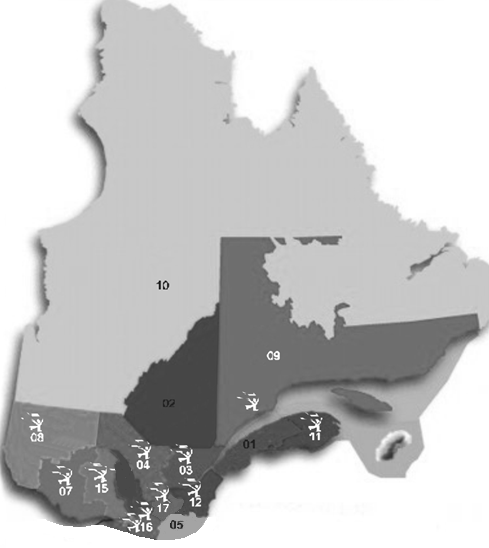 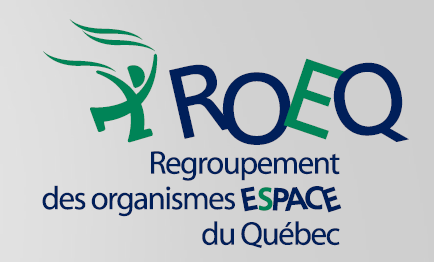 11 organismes 
au Québec
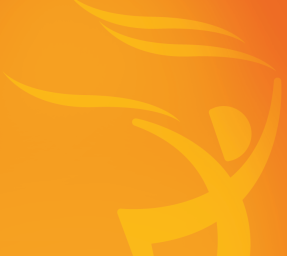 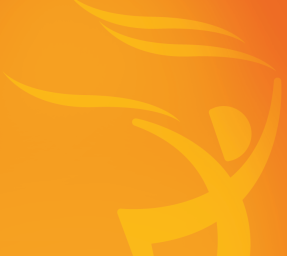 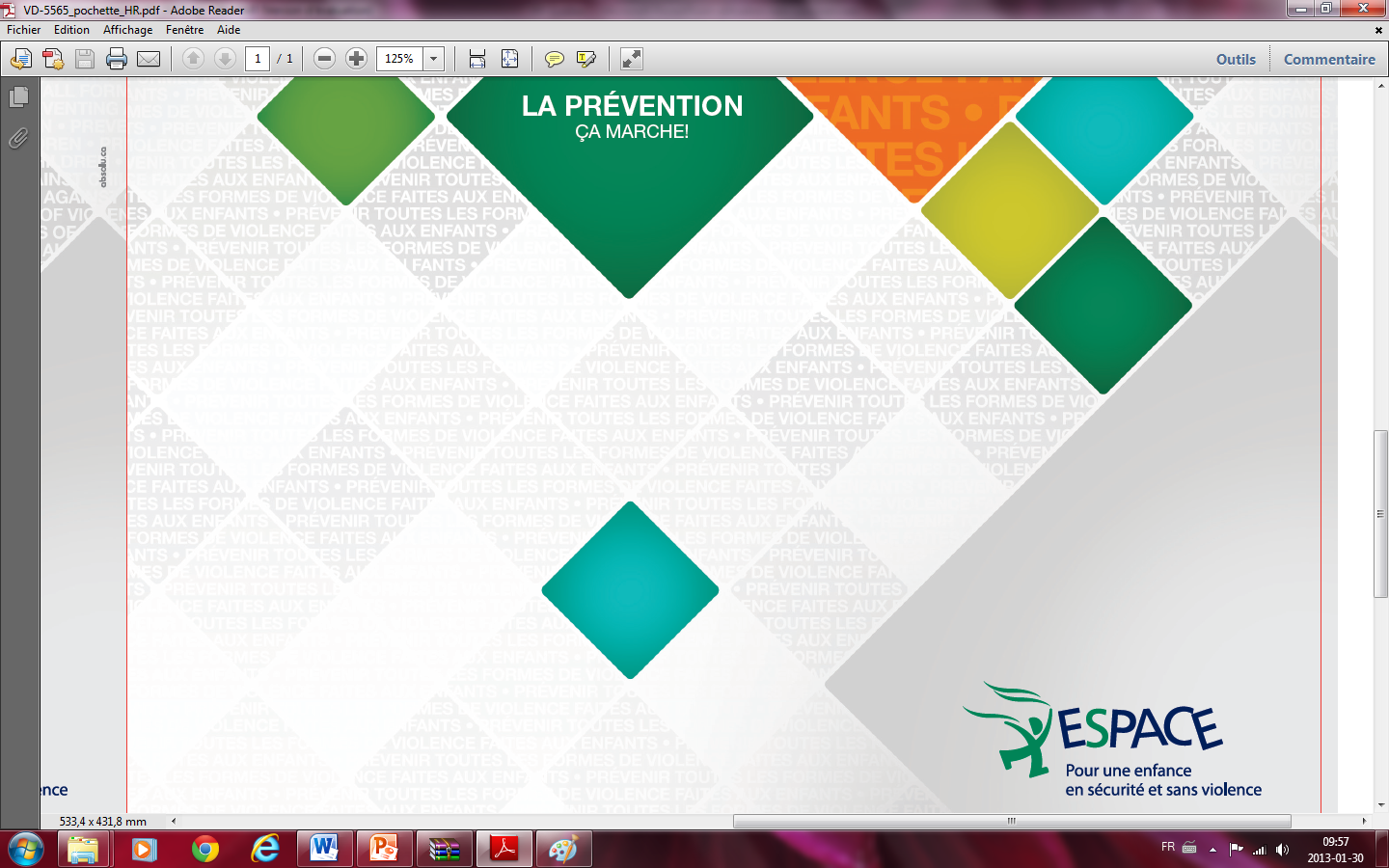 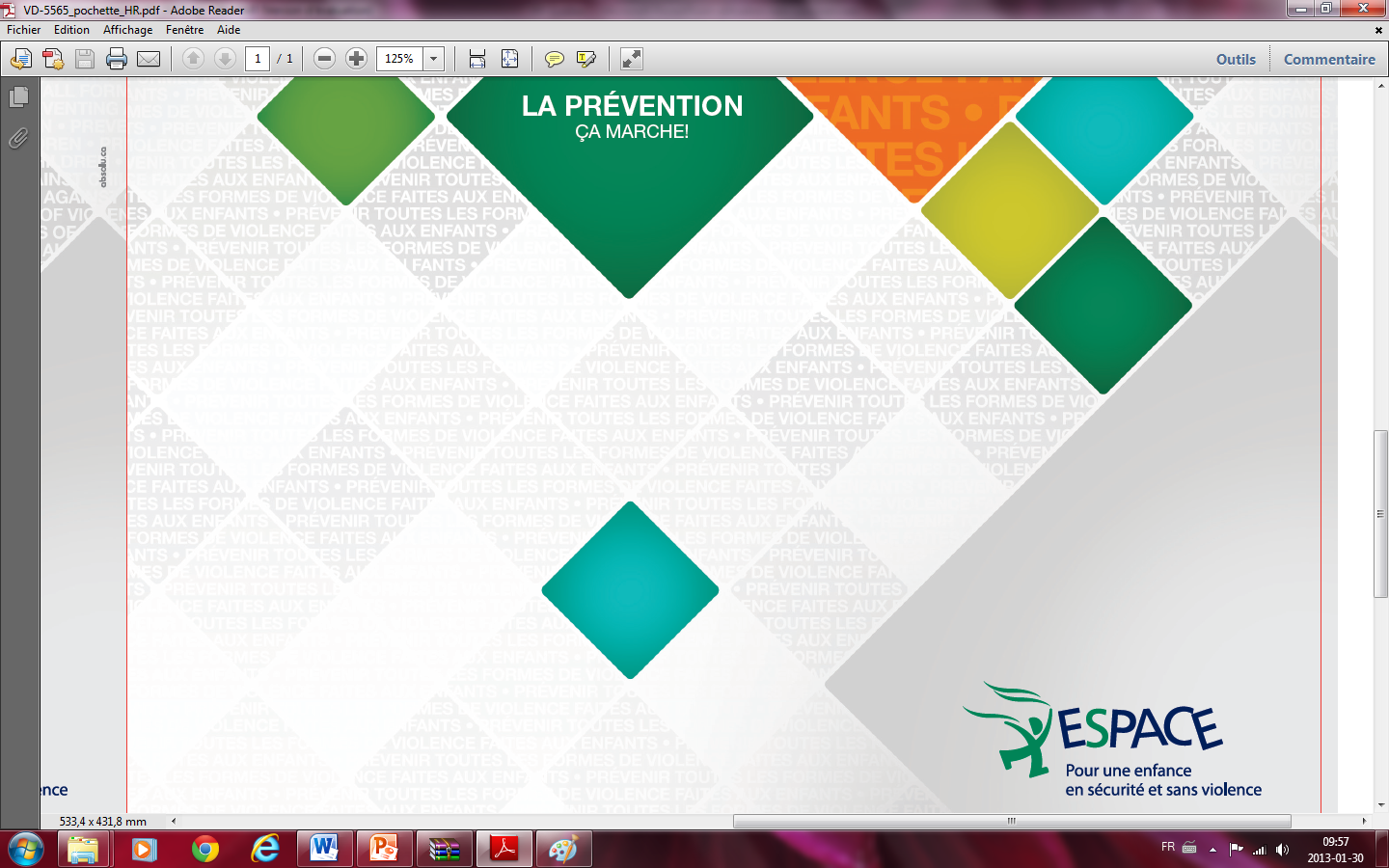 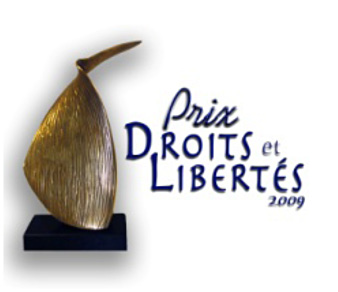 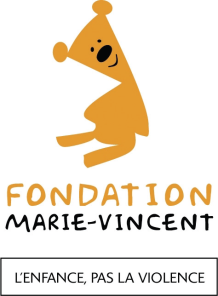 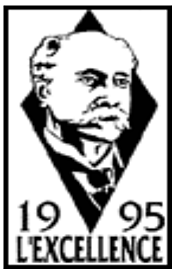 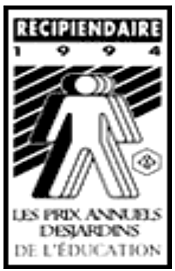 www.espacesansviolence.org
3
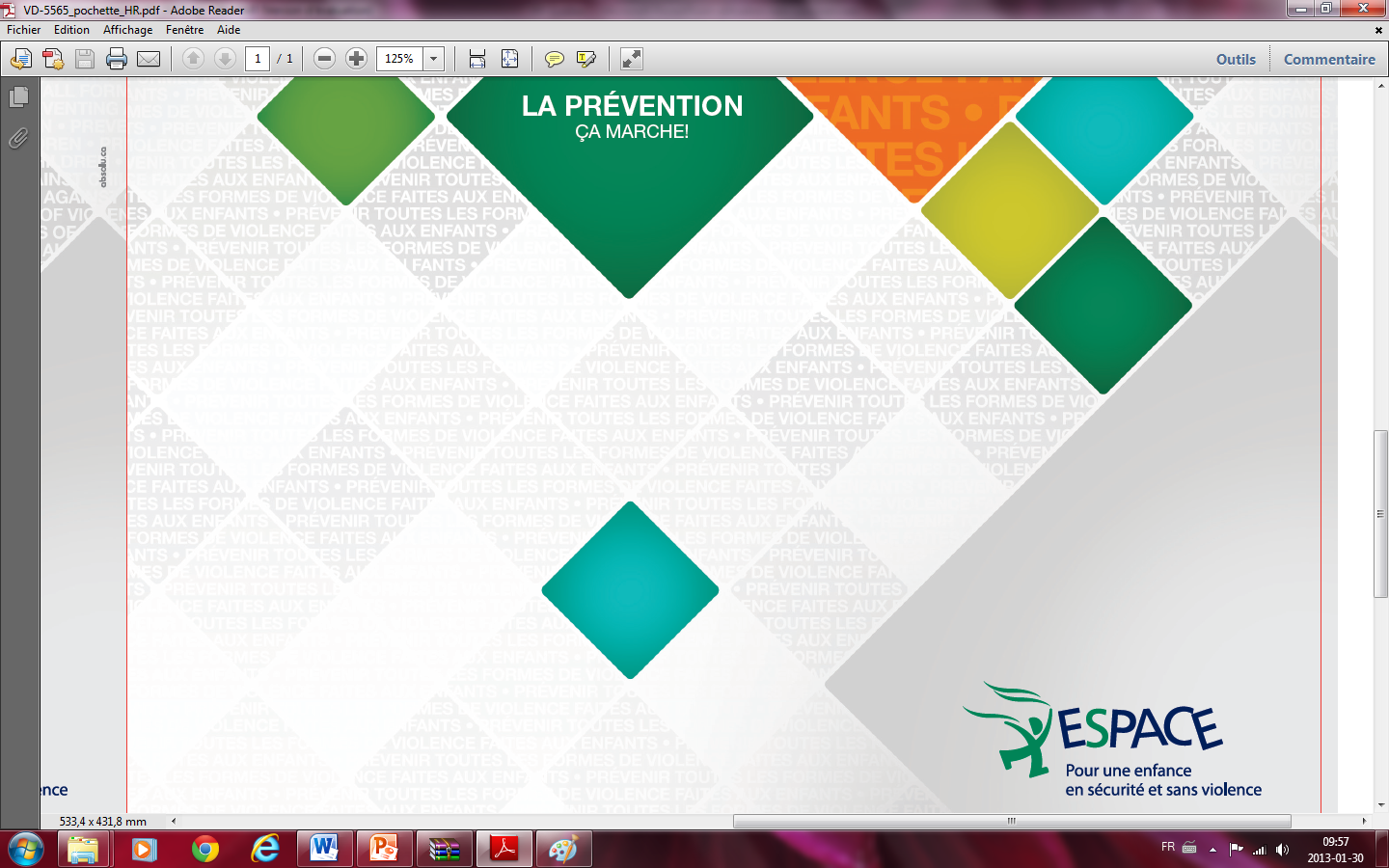 ACCUEIL ET PRÉSENTATION
Présentation des documents et de la vidéo
http://www.espacesansviolence.org/
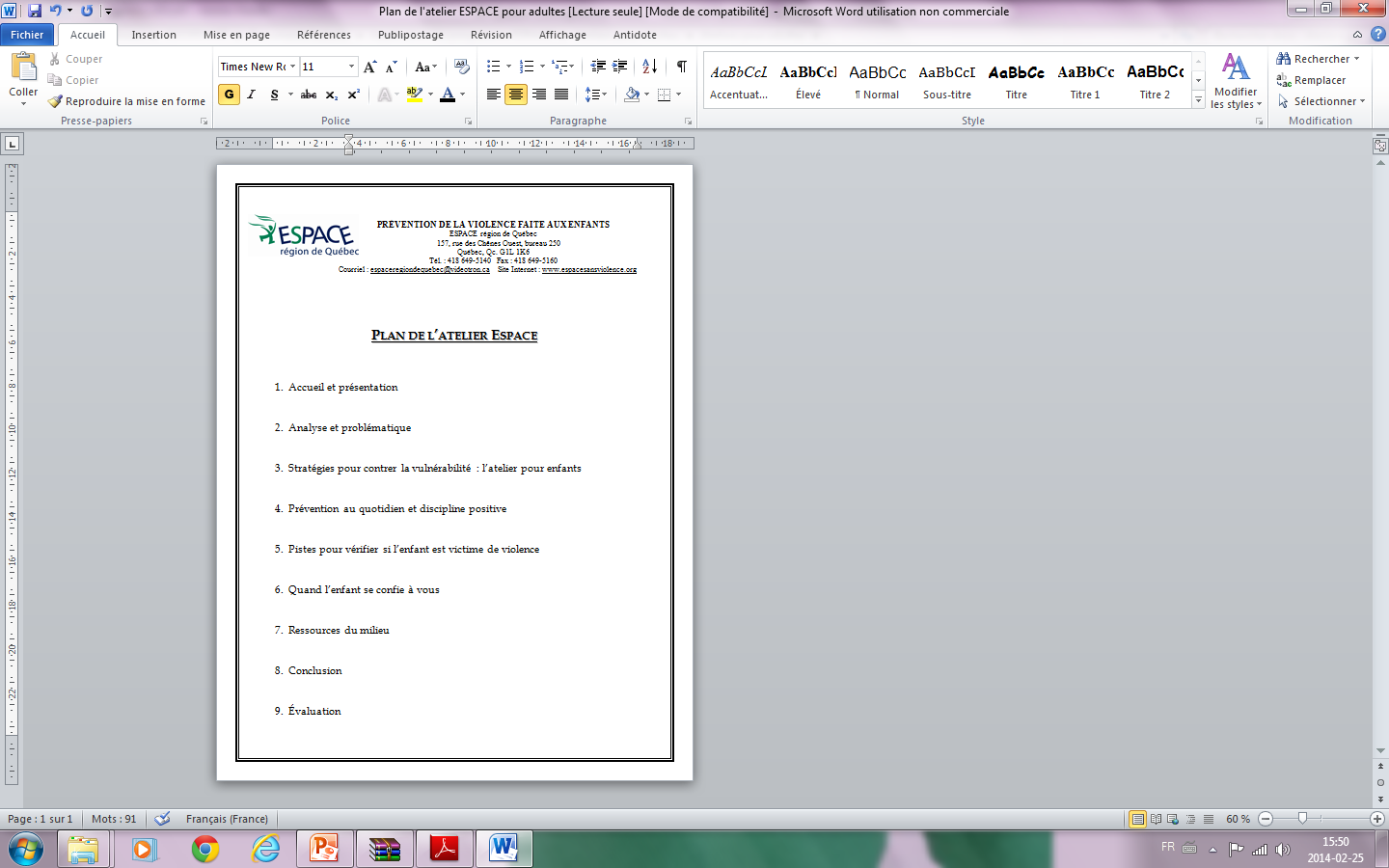 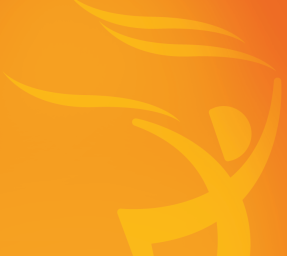 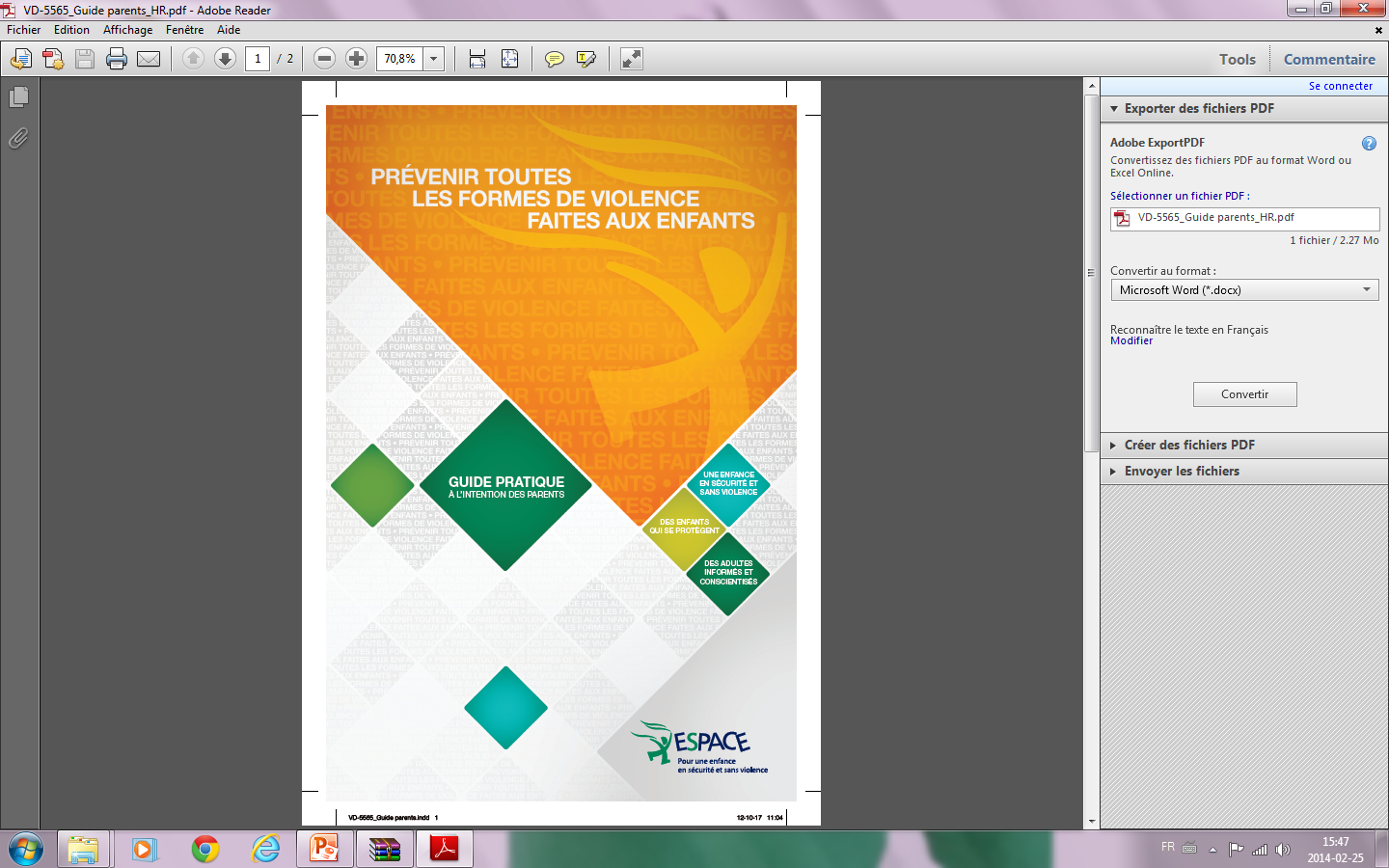 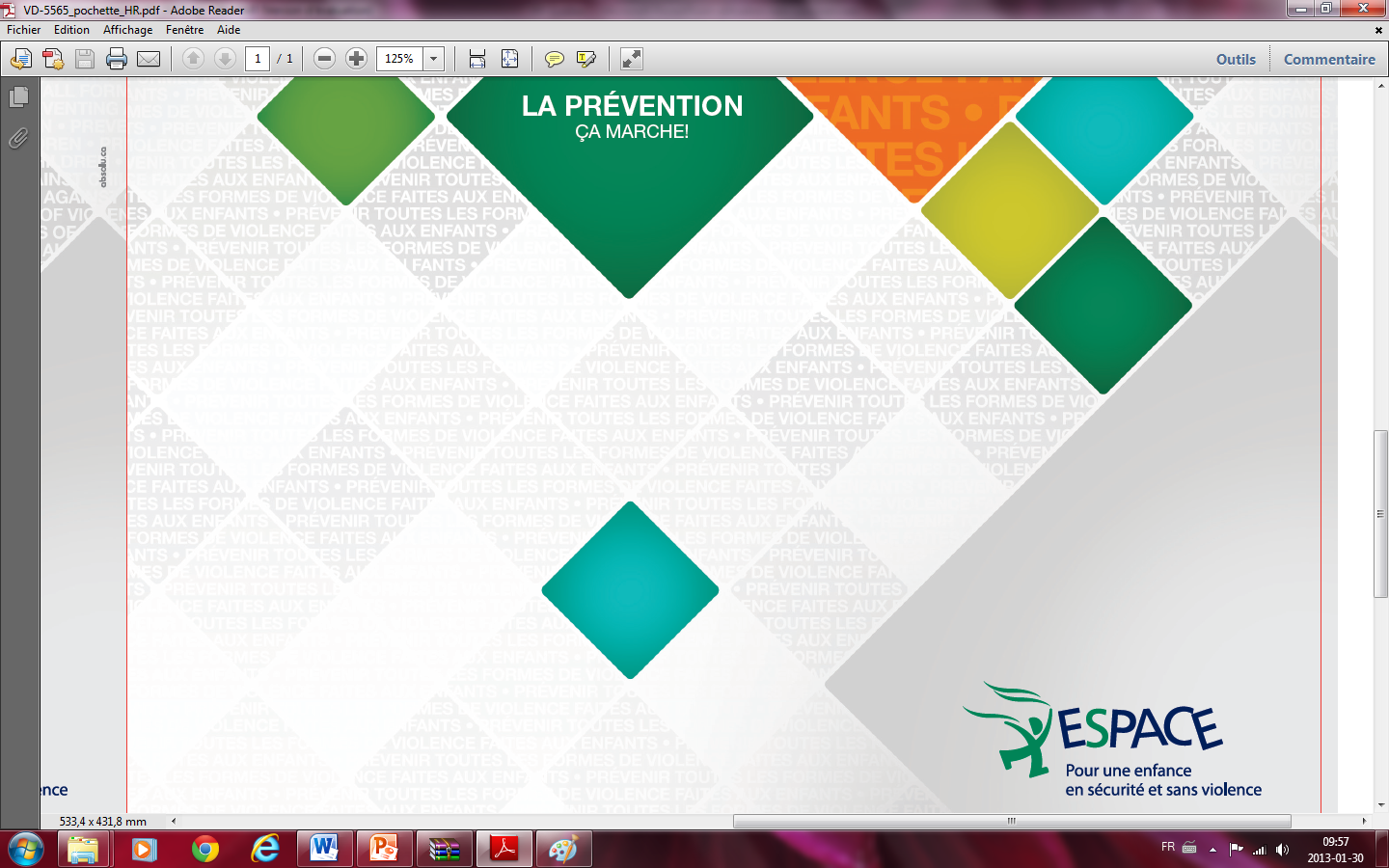 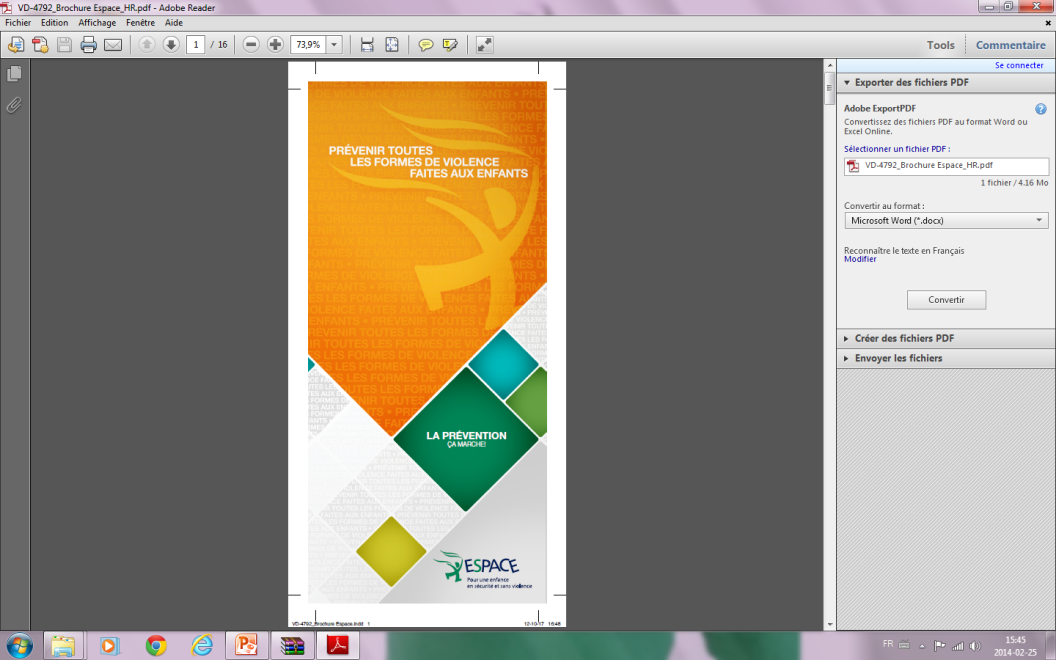 Pochette
4
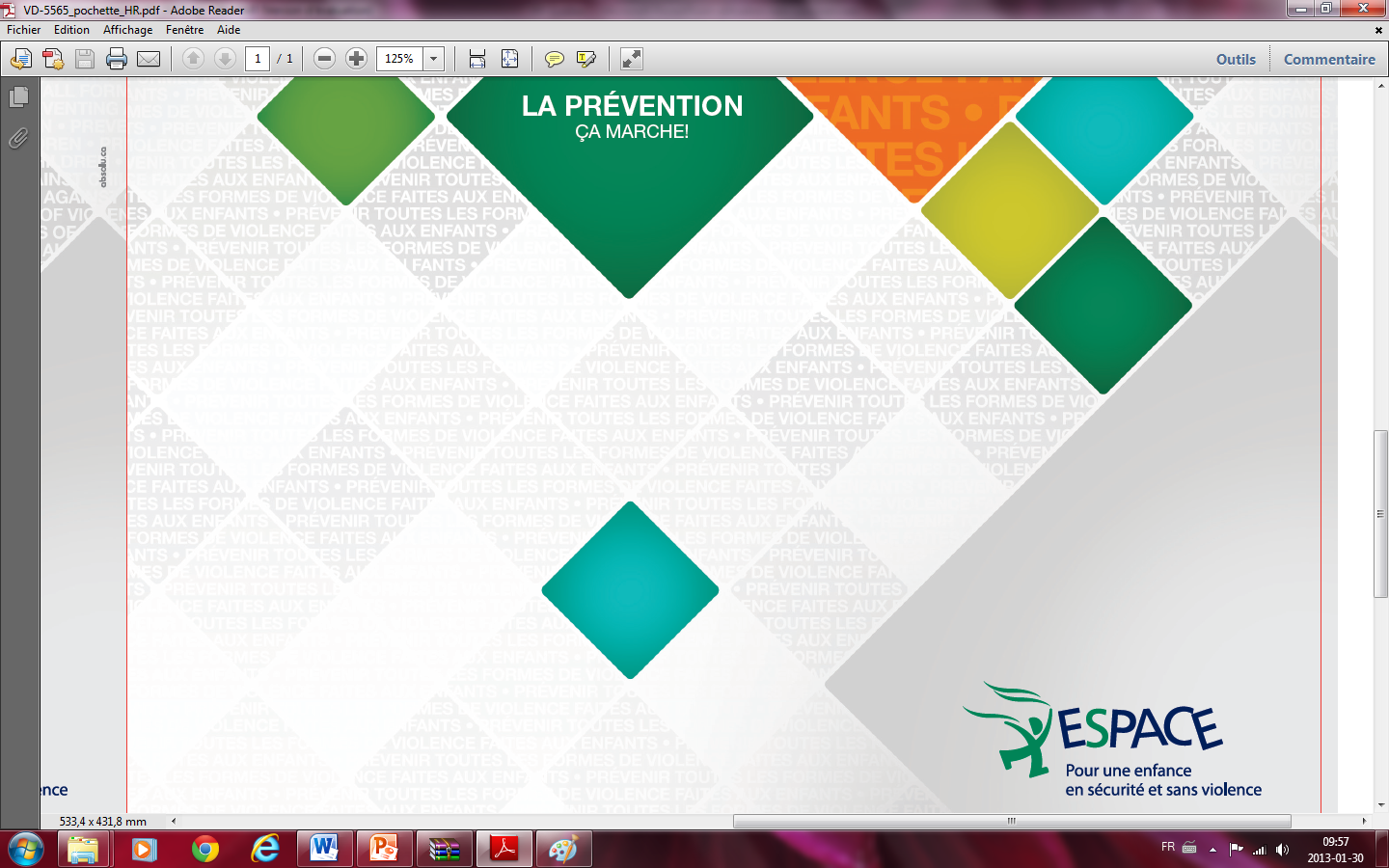 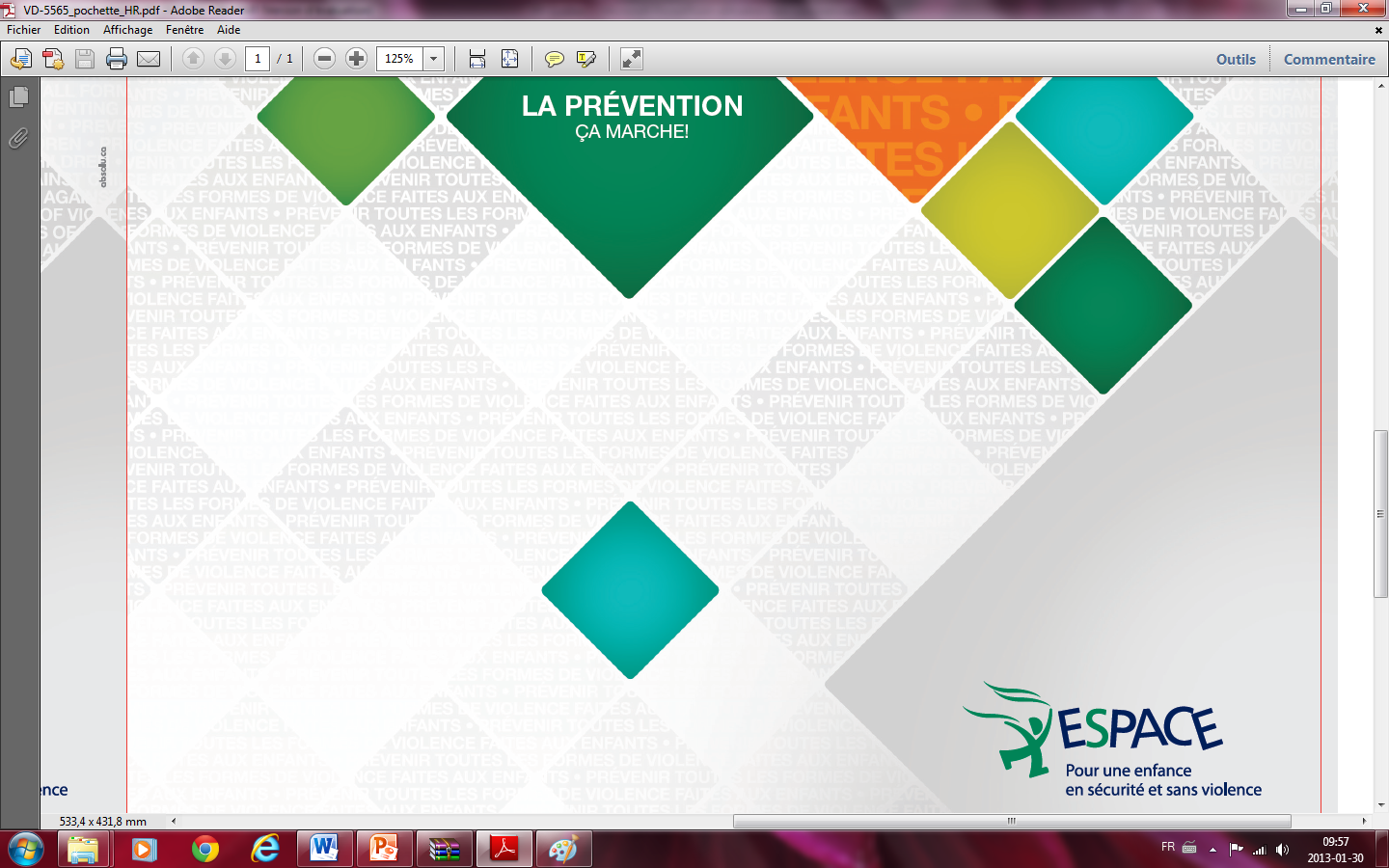 ANALYSE ET PROBLÉMATIQUE
La vulnérabilité des enfants face à la violence dans notre société
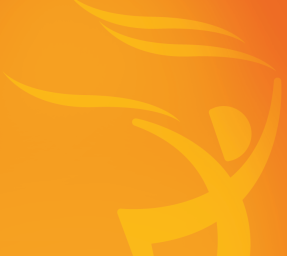 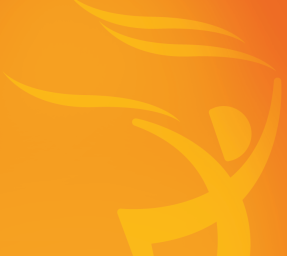 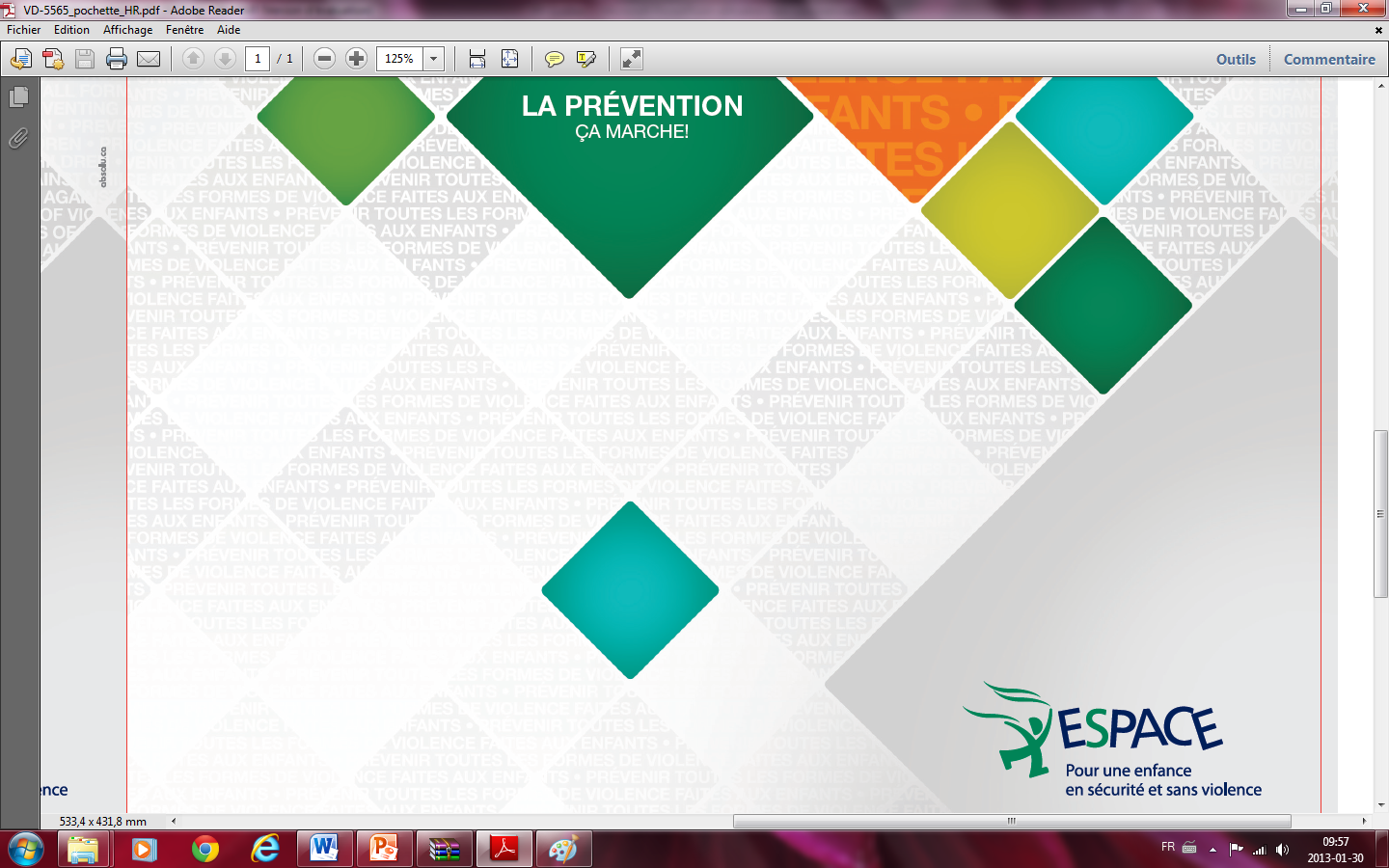 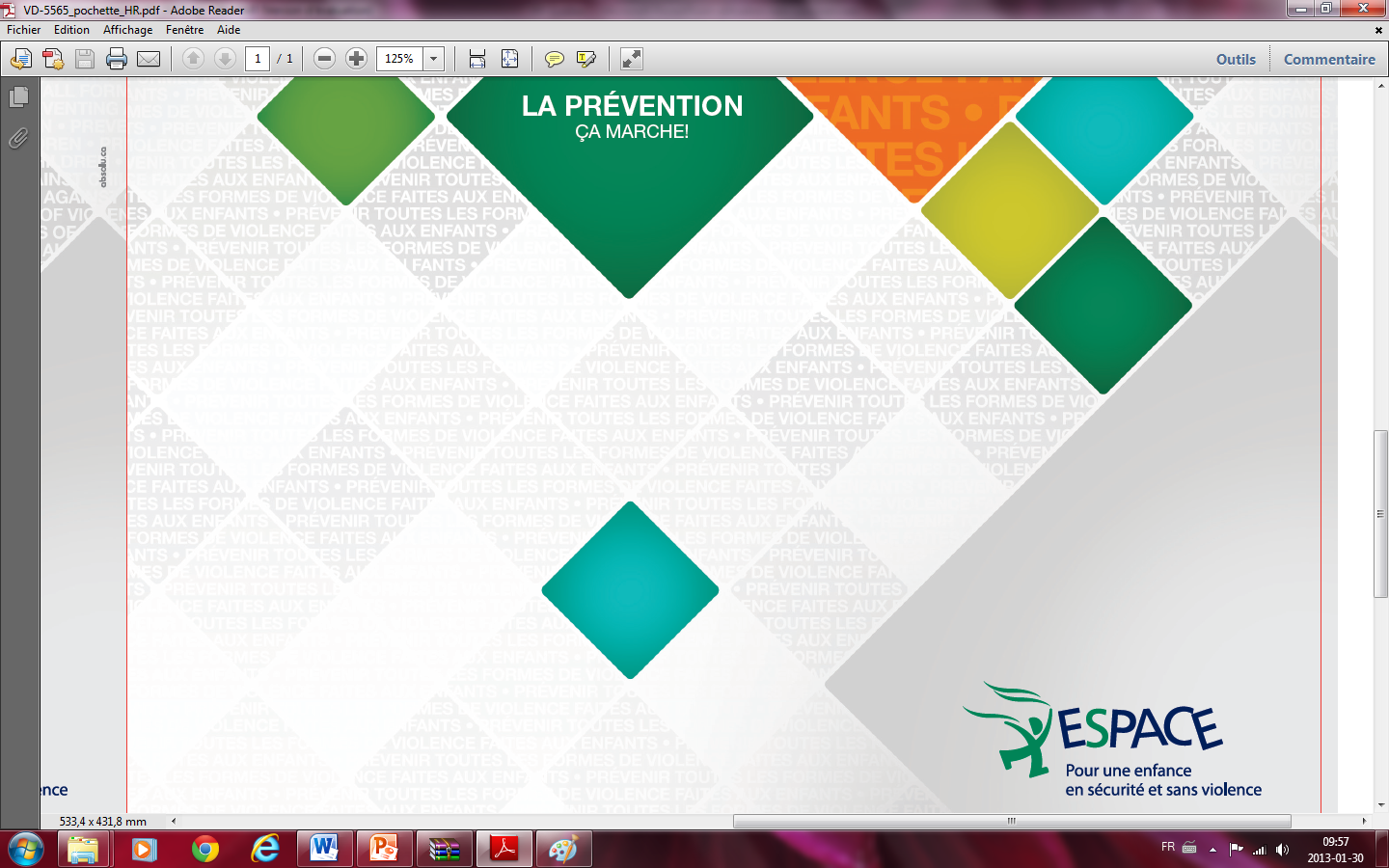 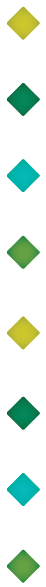 Le manque d’information
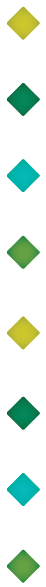 La dépendance envers les adultes
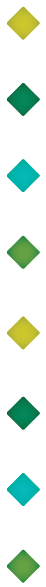 L’isolement social
9
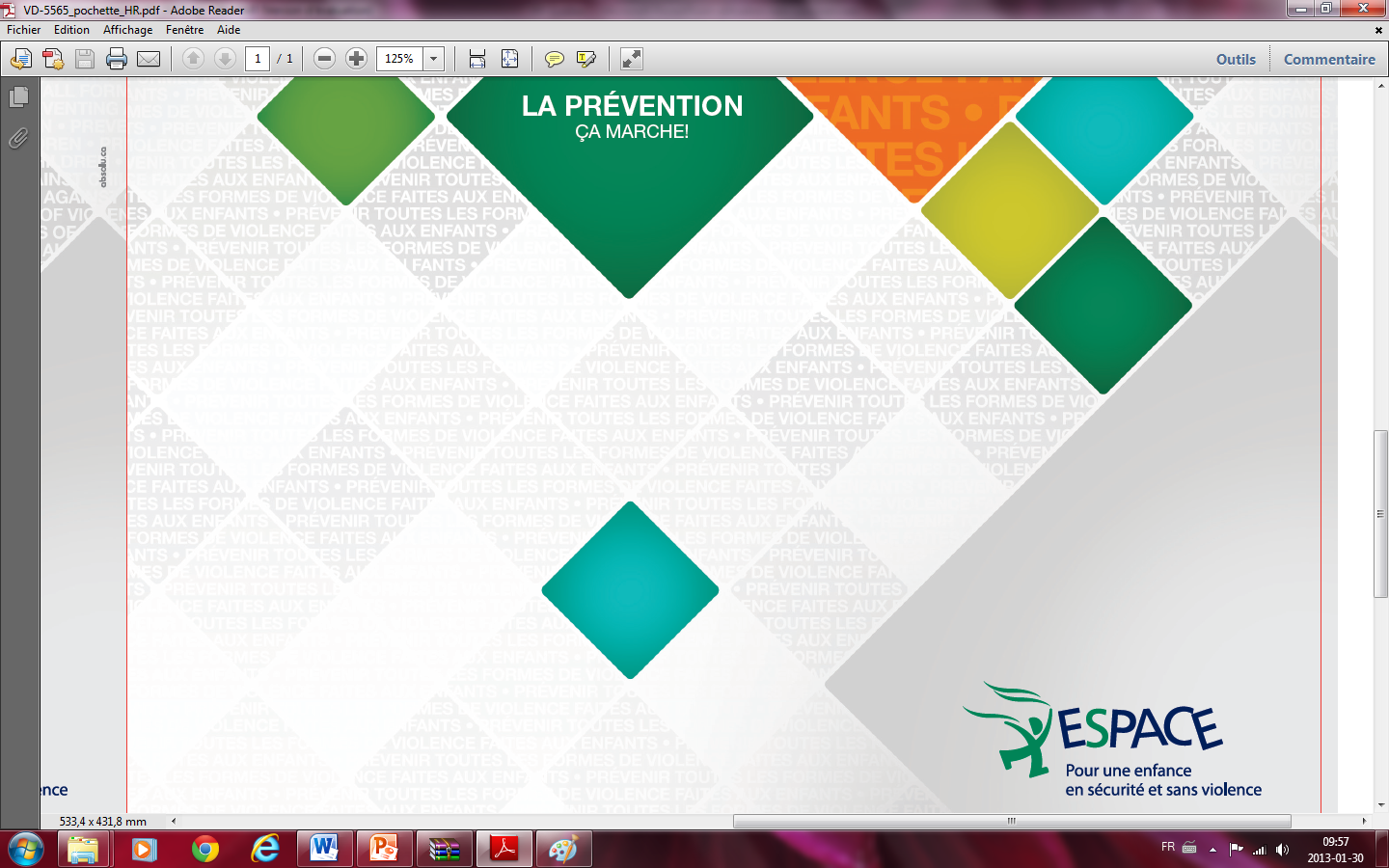 STRATÉGIES… LE Programme
Le programme ESPACE a été conçu pour diminuer la vulnérabilité des enfants et pour augmenter leur pouvoir d’agir.
ESPACE mise sur l’affirmation, l’entraide, et la force intérieure pour prévenir la violence.
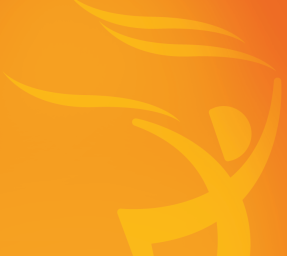 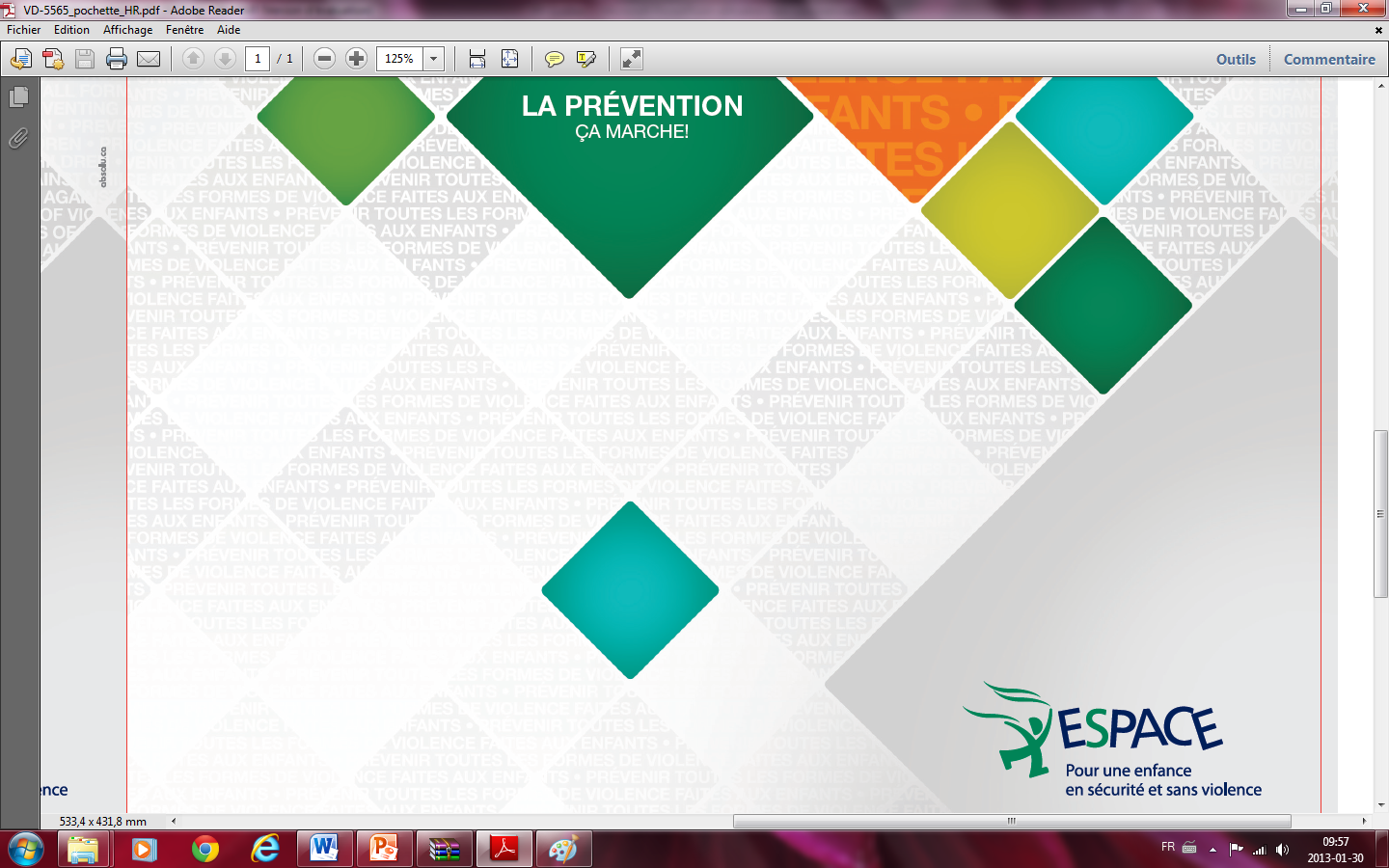 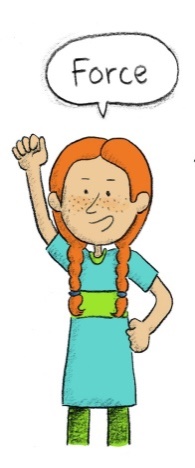 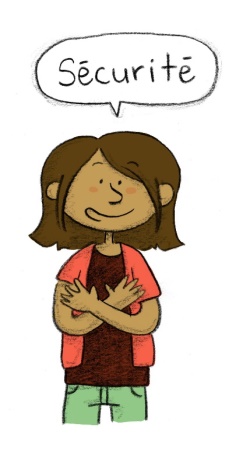 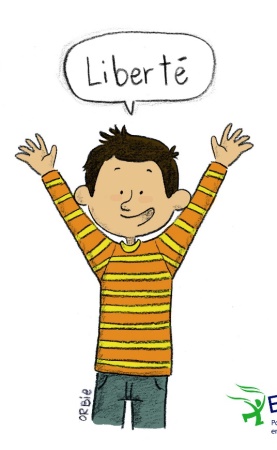 13
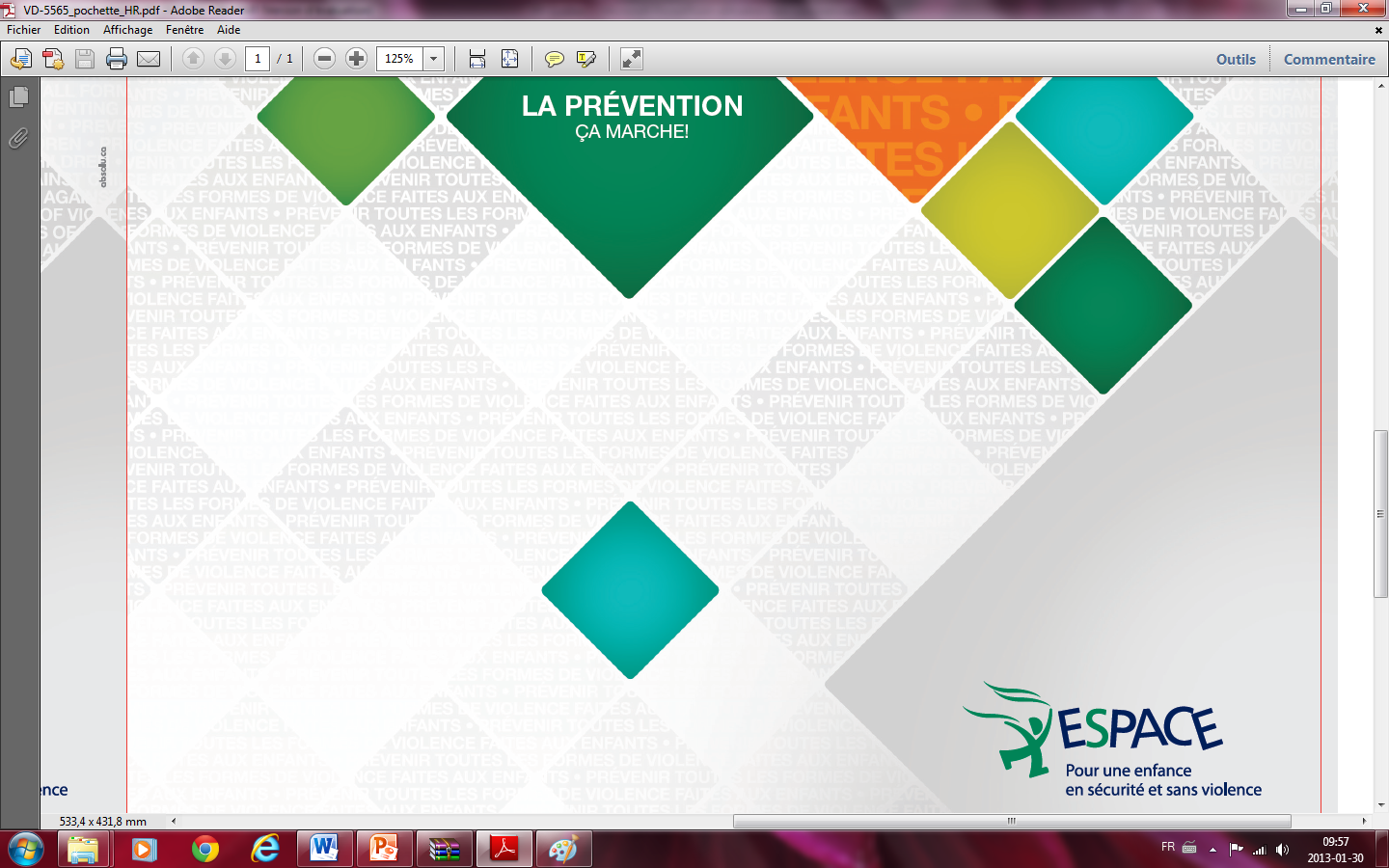 ATELIER POUR ENFANTS
Quelques généralités…
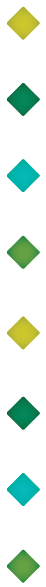 Milieu de vie dans son ensemble.
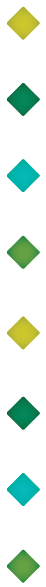 Adaptés aux différents groupes d’âge.
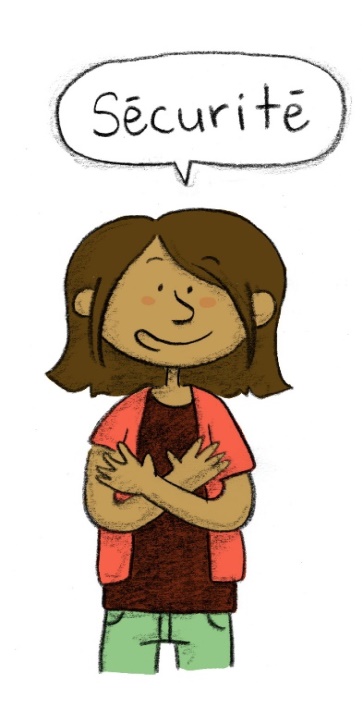 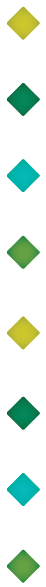 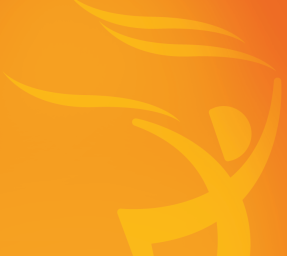 Mêmes notions pour tous.
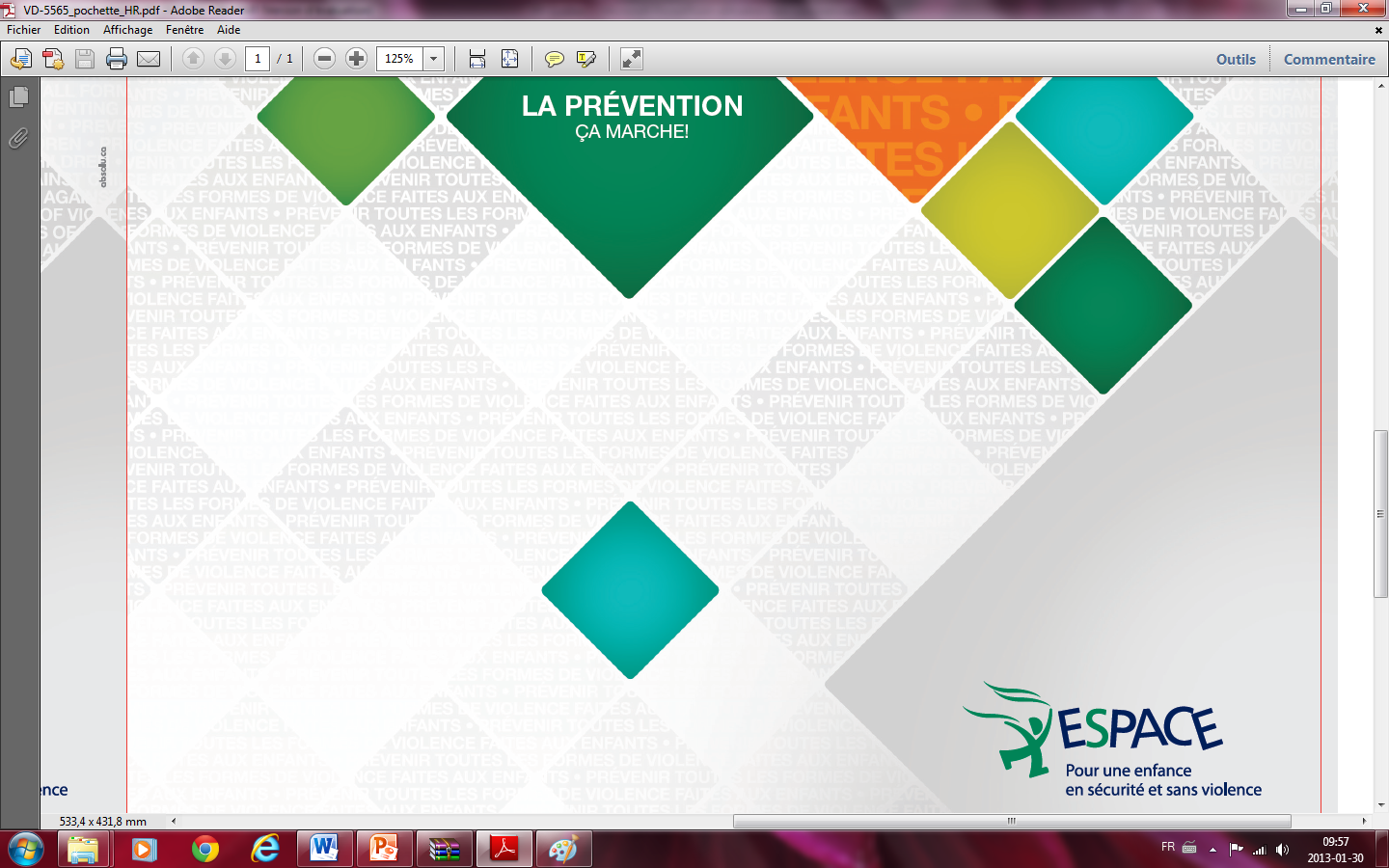 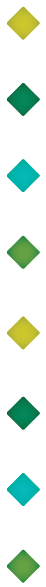 Trois personnes à l’animation.
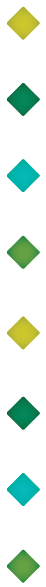 Mises en situation : version – ET + .
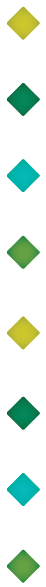 Victime, à tour de rôle fille et garçon.
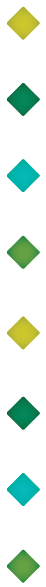 Trois droits fondamentaux
14
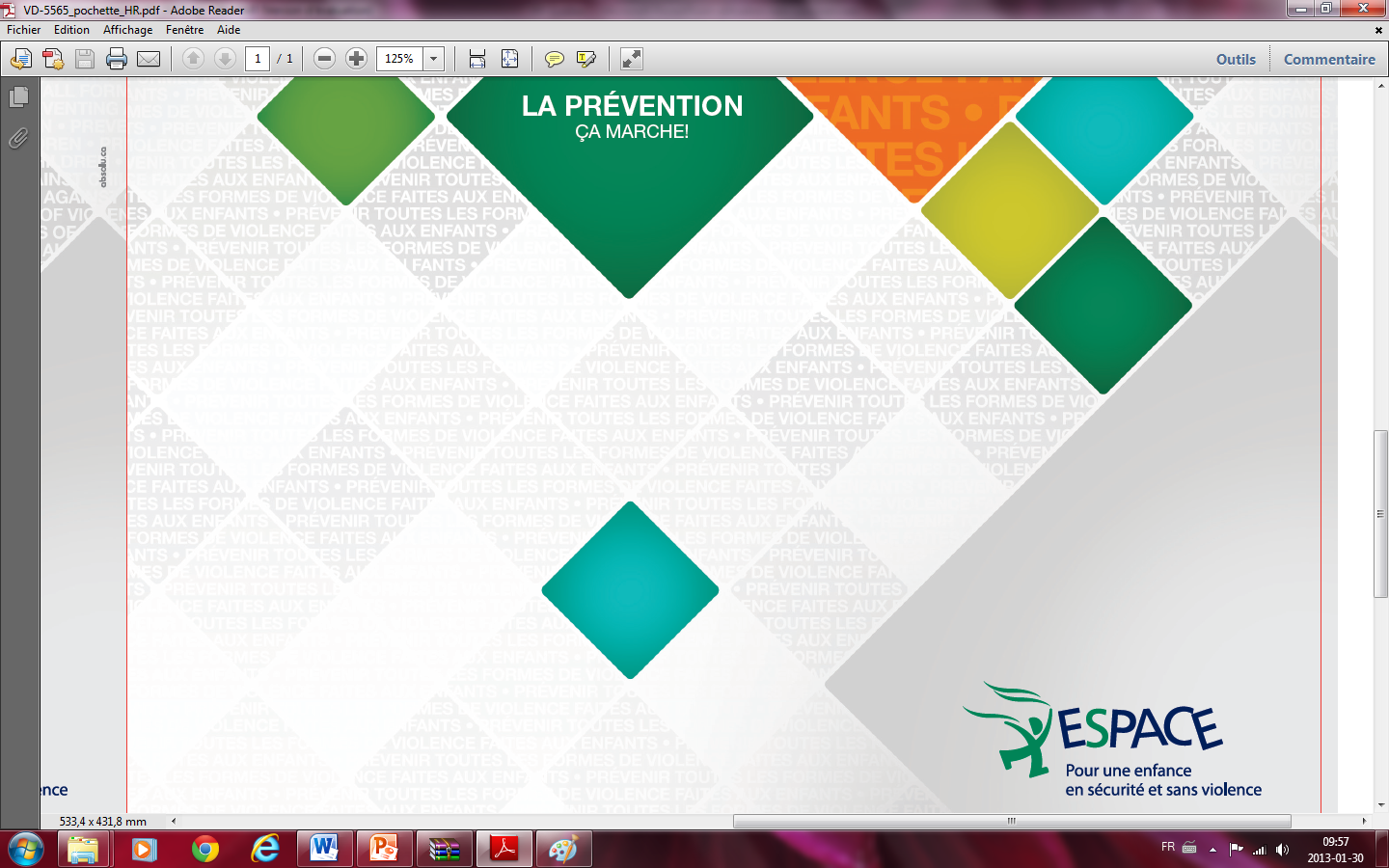 ATELIER POUR ENFANTS
Préscolaire
Trois jours consécutifs, 30 min. +  période de  rencontres ;

Jour 1
Intimidation entre enfants;
Retour et recherche de solutions;
Période libre

Jour 2
Marionnettes: sécurité, autodéfense avec cri;
Rencontres et dessin

Jour 3
Tête, épaules…;
Schémas corporelles;
Trois mises en situations: touchés et confidence;
Rencontres et activité de transition
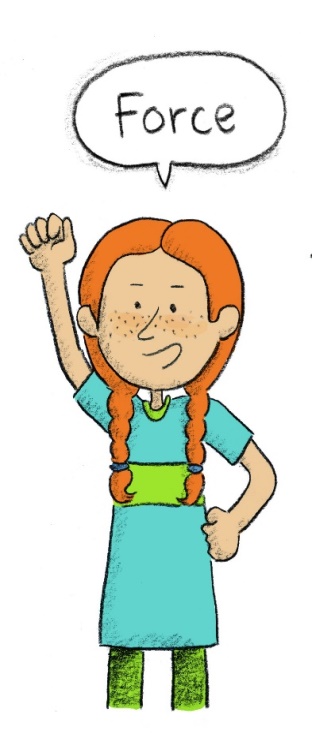 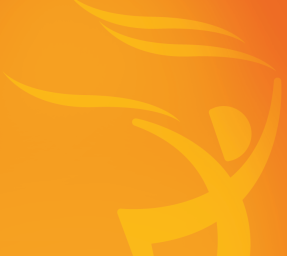 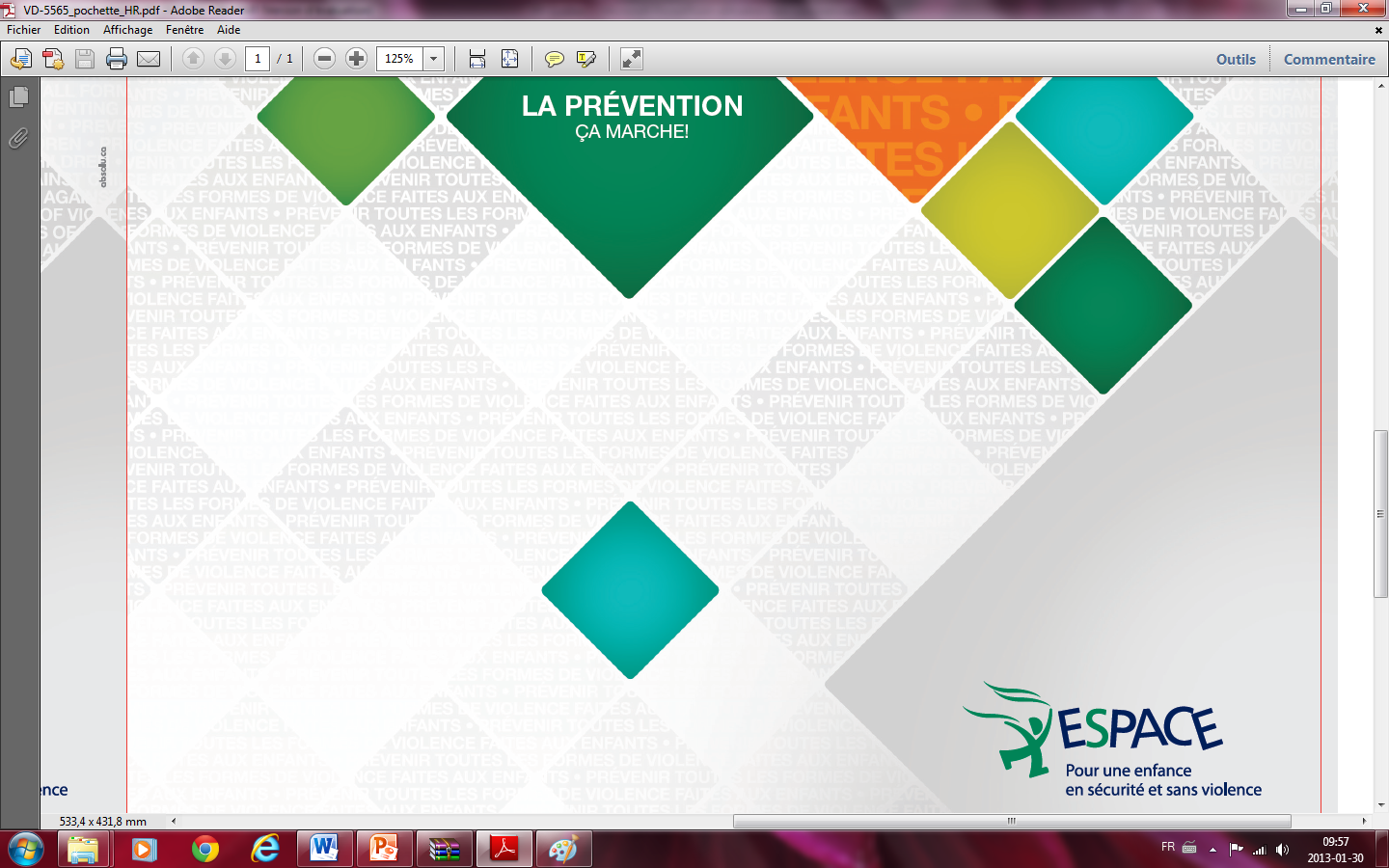 15
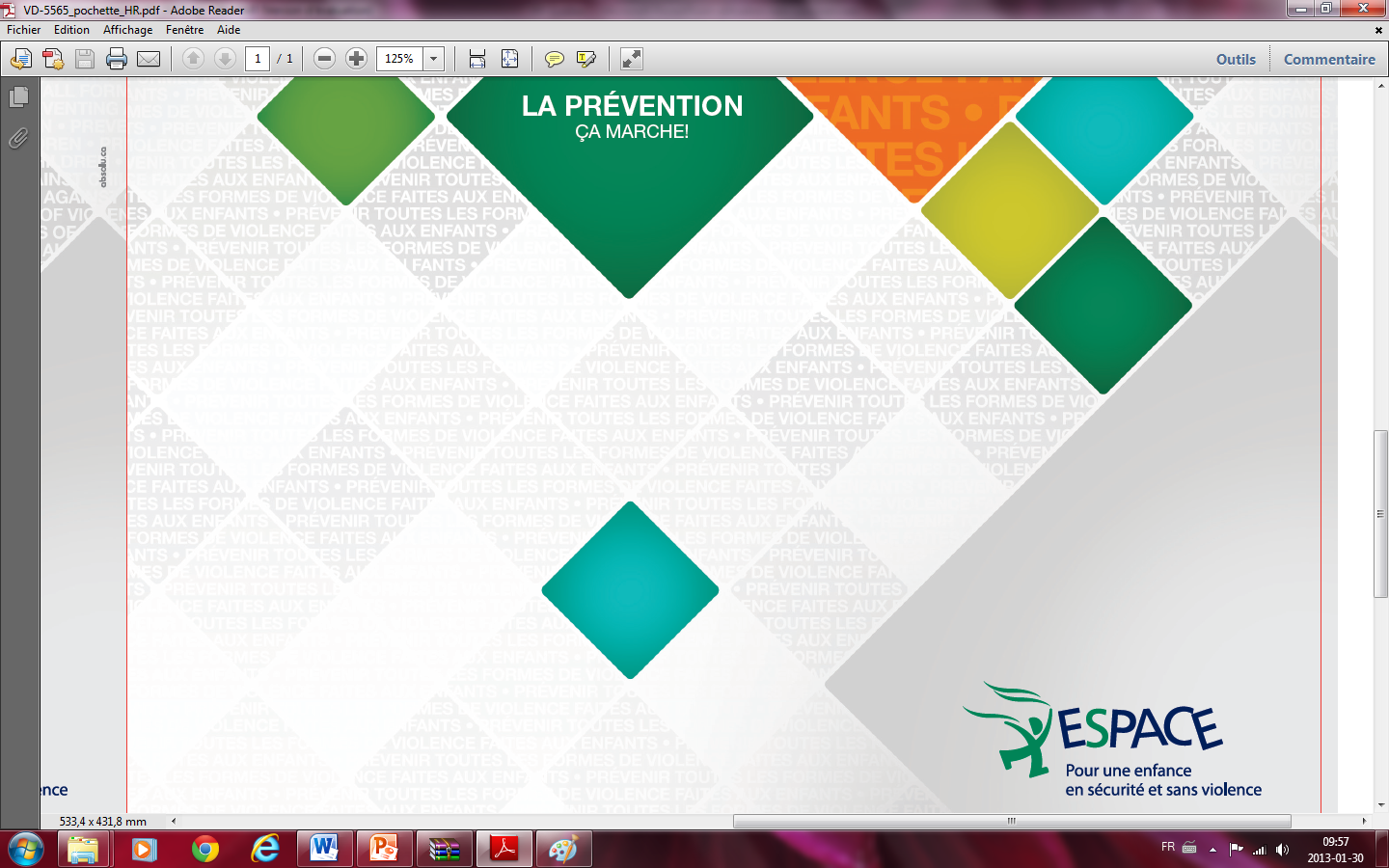 ATELIER POUR ENFANTS
Primaire
Présenté en une seule demi-journée:
Les règles;
Mises en situation;
Intimidation par un enfants;
Privé de ses droits personne connue (voisin: 1er-2e )
Violence sexuelle d’un proche
Relation amoureuse (3e cycle)
Parler à un adulte de confiance
Inconnus sur Internet
Les stratégies
Trois adultes de confiance
Aide-mémoire 
Cahiers d’activités 
Rencontres individuelles
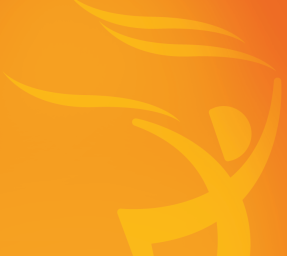 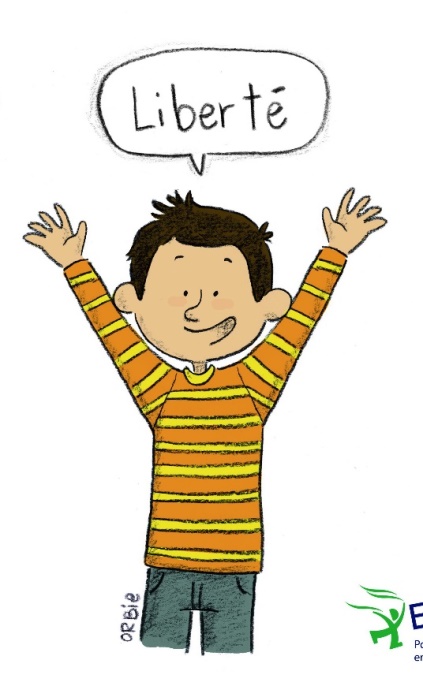 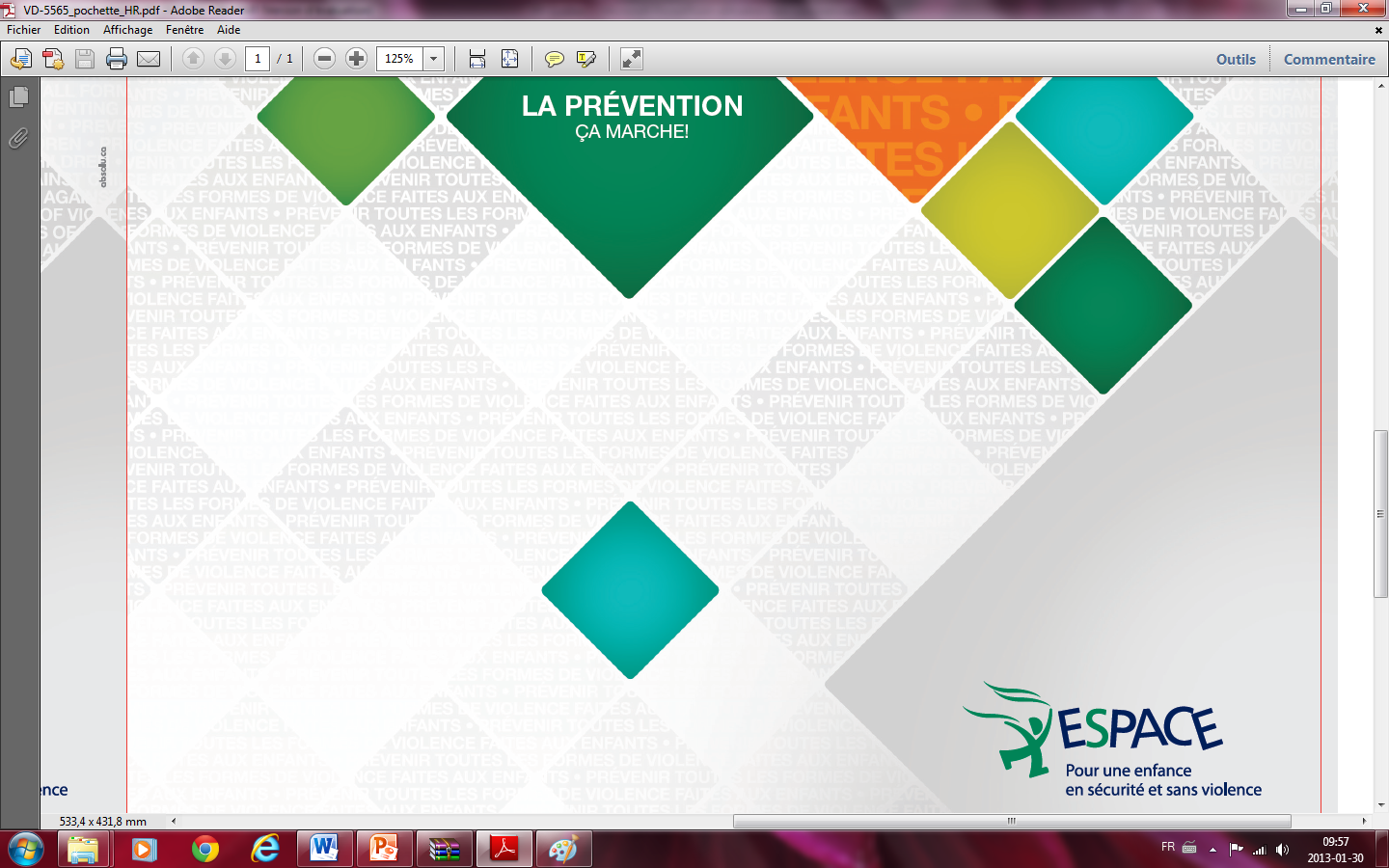 15
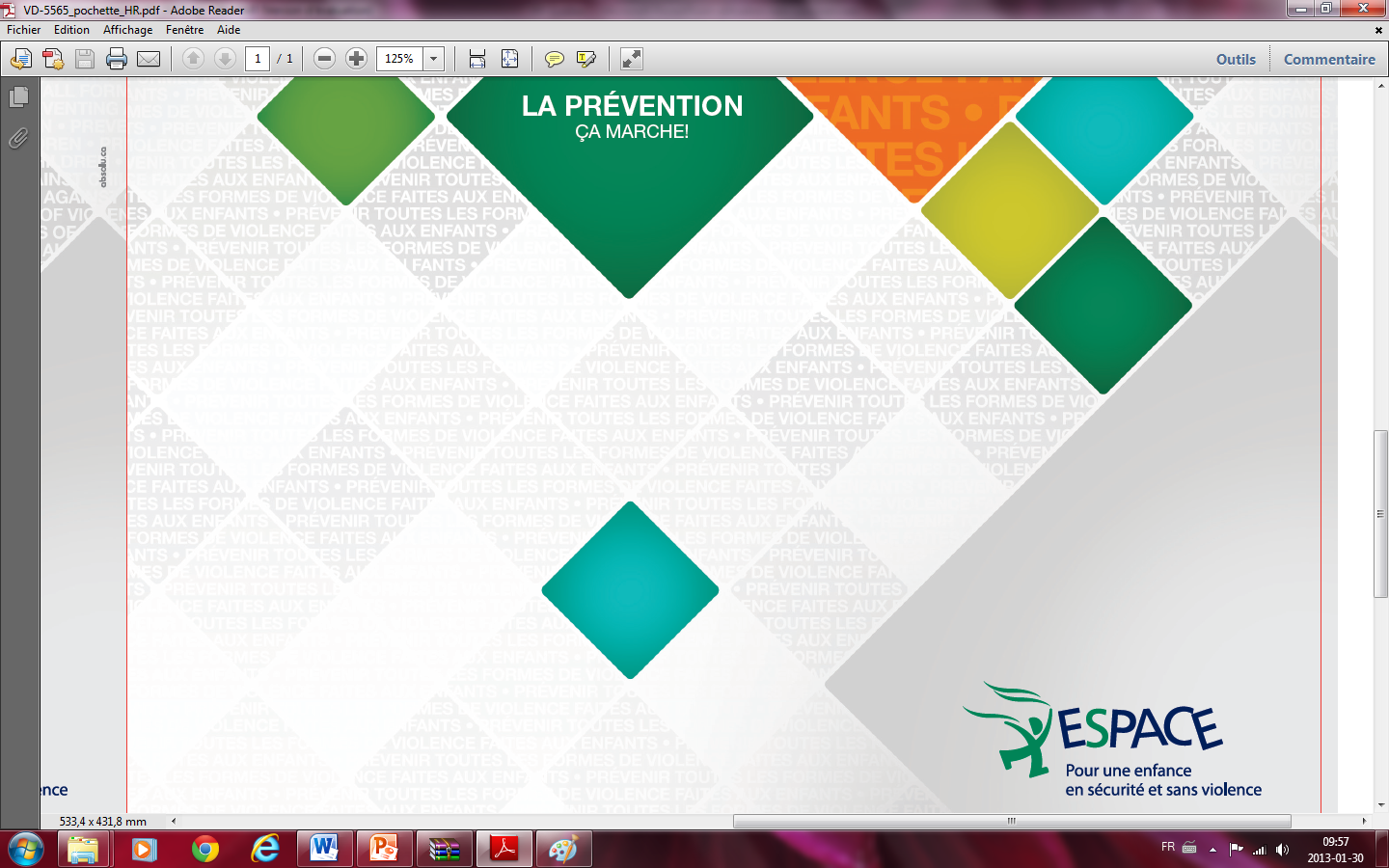 PRÉVENTION AU QUOTIDIEN ET DISCIPLINE POSITIVE
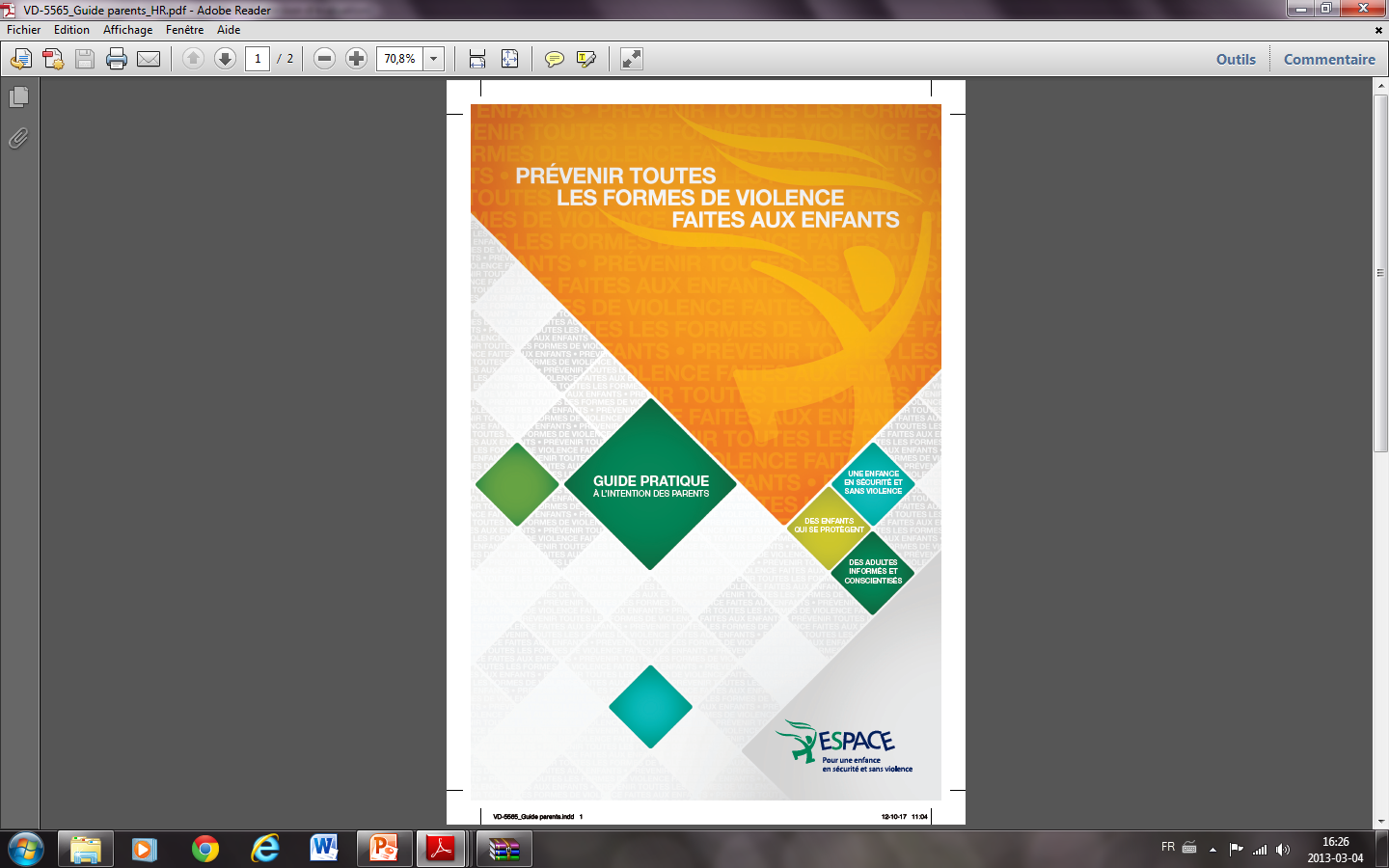 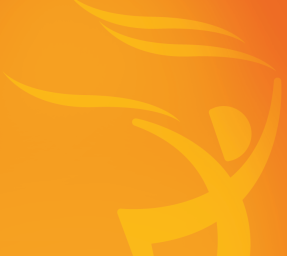 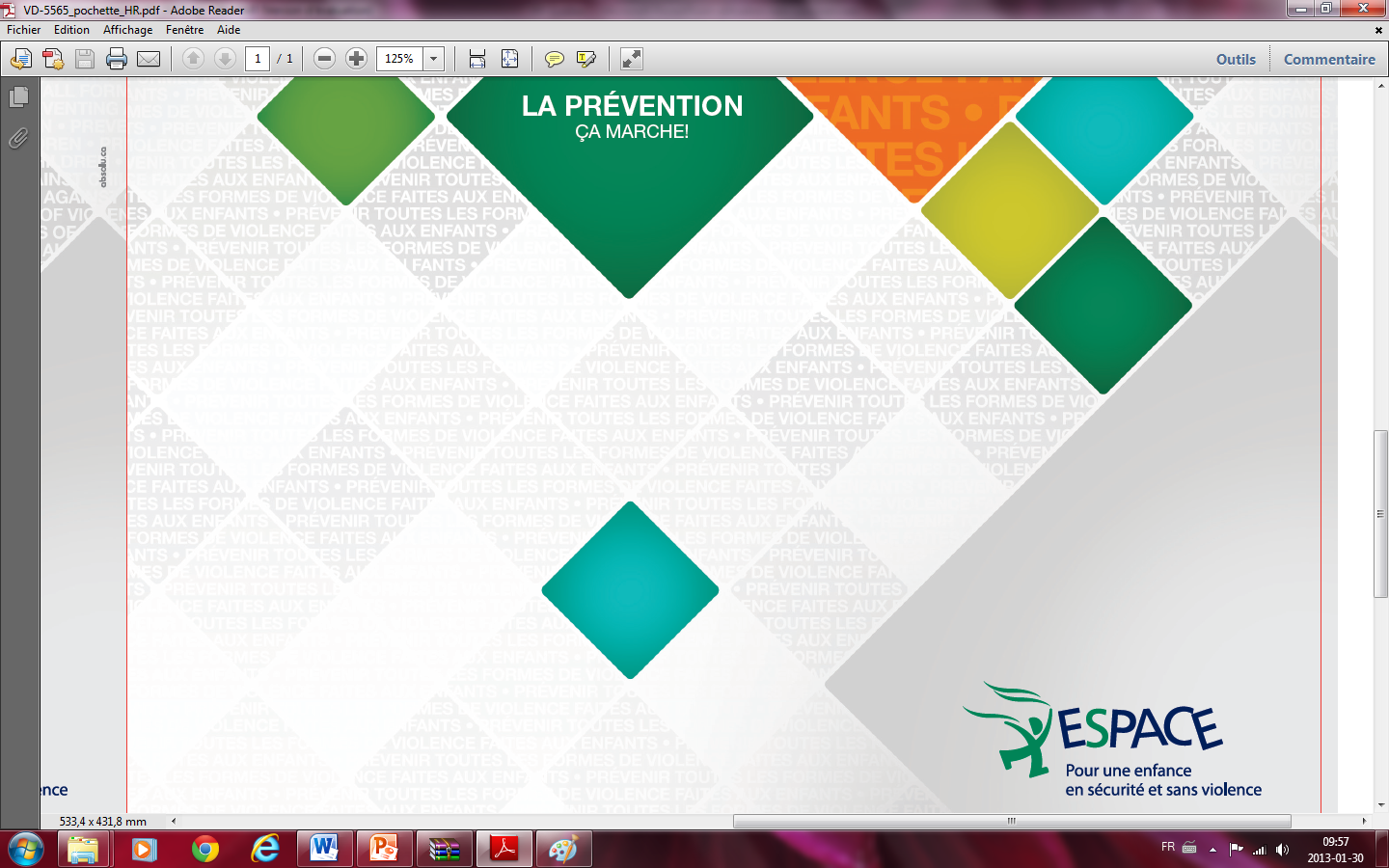 Page 8
Pochette
19
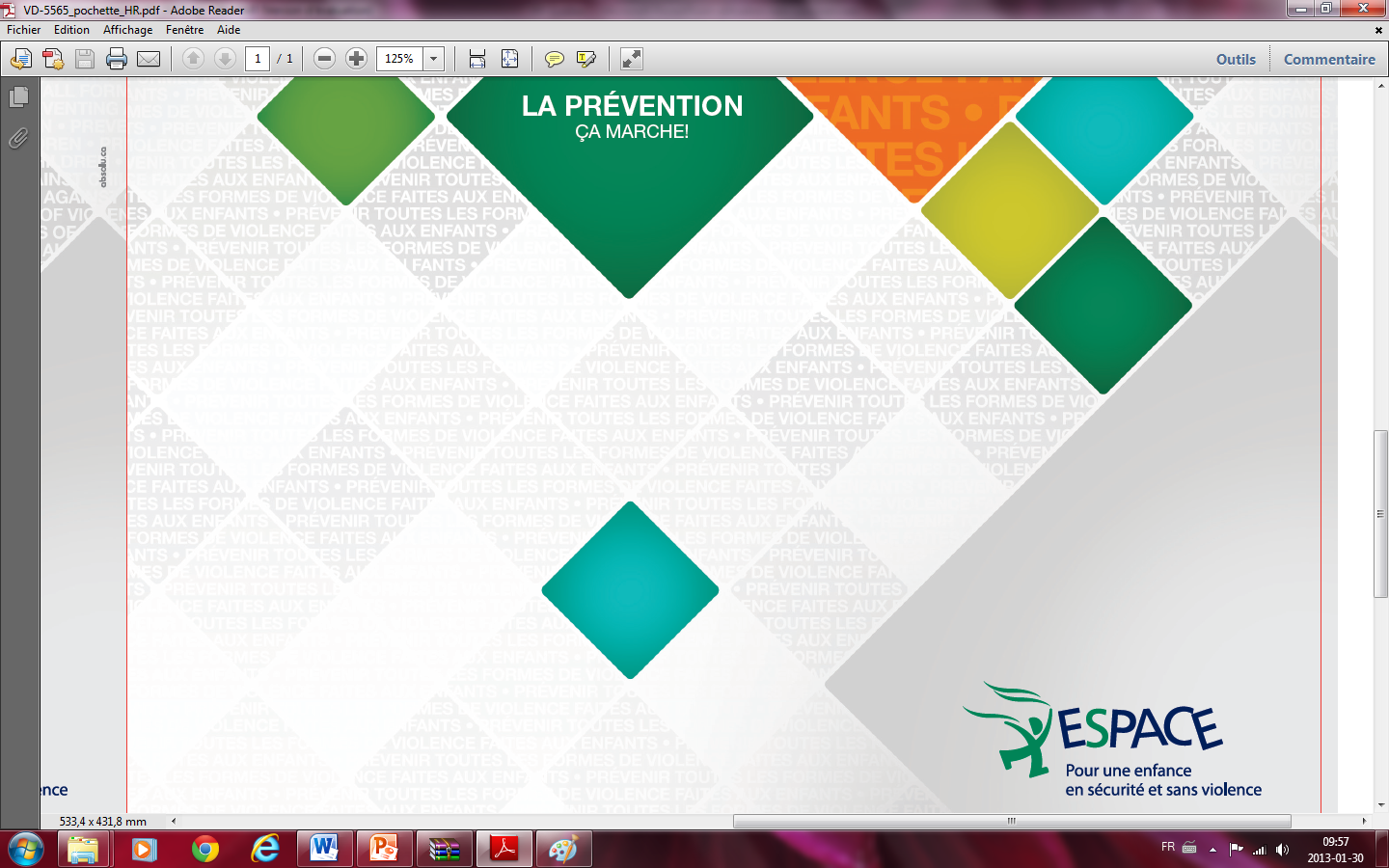 PRÉVENTION AU QUOTIDIEN ET DISCIPLINE POSITIVE
Faire de la prévention ce n’est pas seulement parler de violence, c’est aussi…
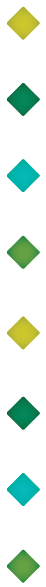 Favoriser le développement de la confiance en soi, de l’autonomie, la force et l’affirmation. 
Ex.?
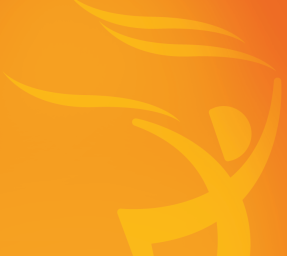 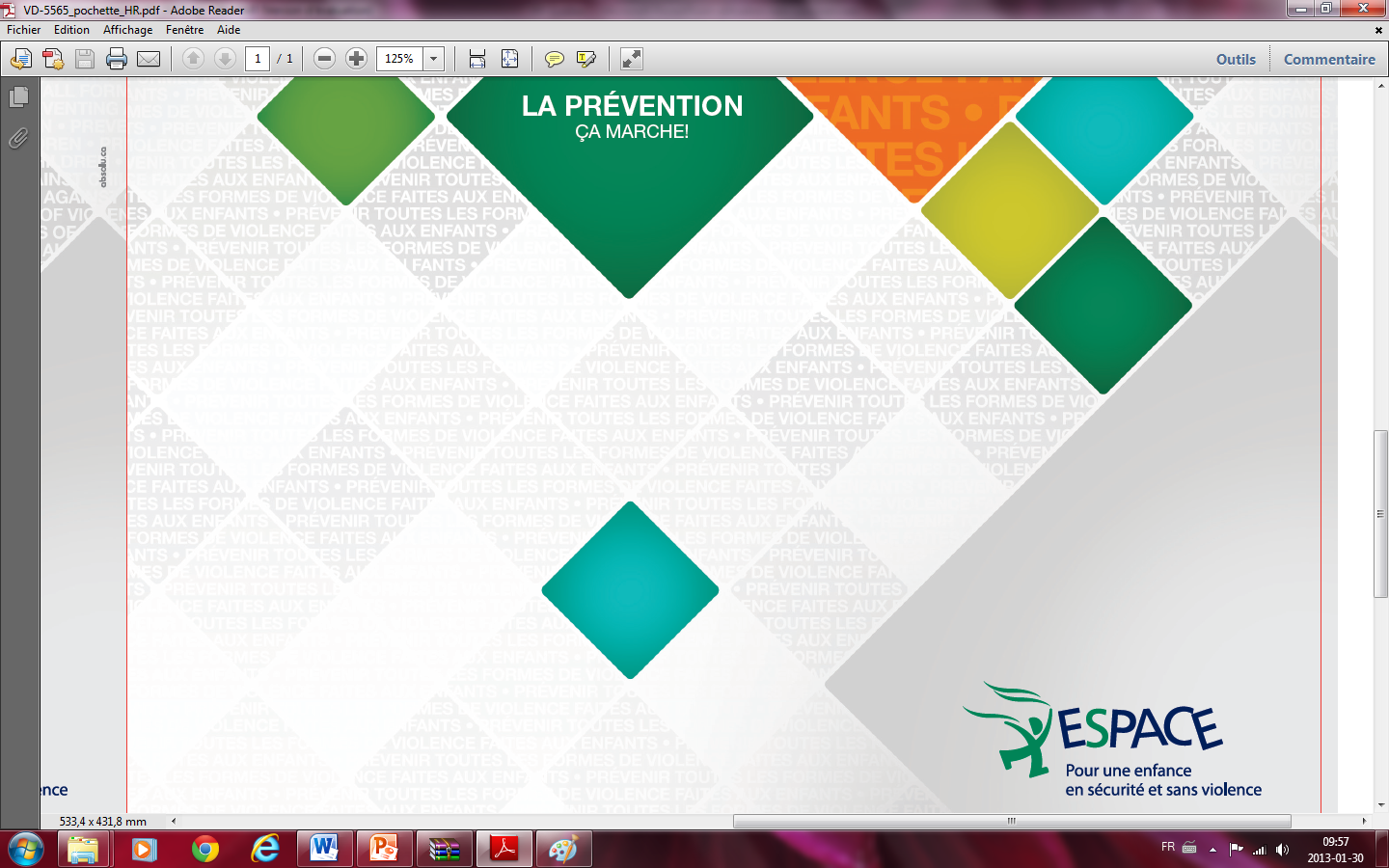 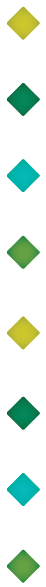 Créer des moments de complicité. 
Ex.?
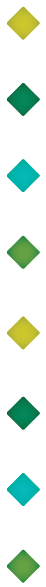 Construire des relations basées sur le respect. Ex.?
21
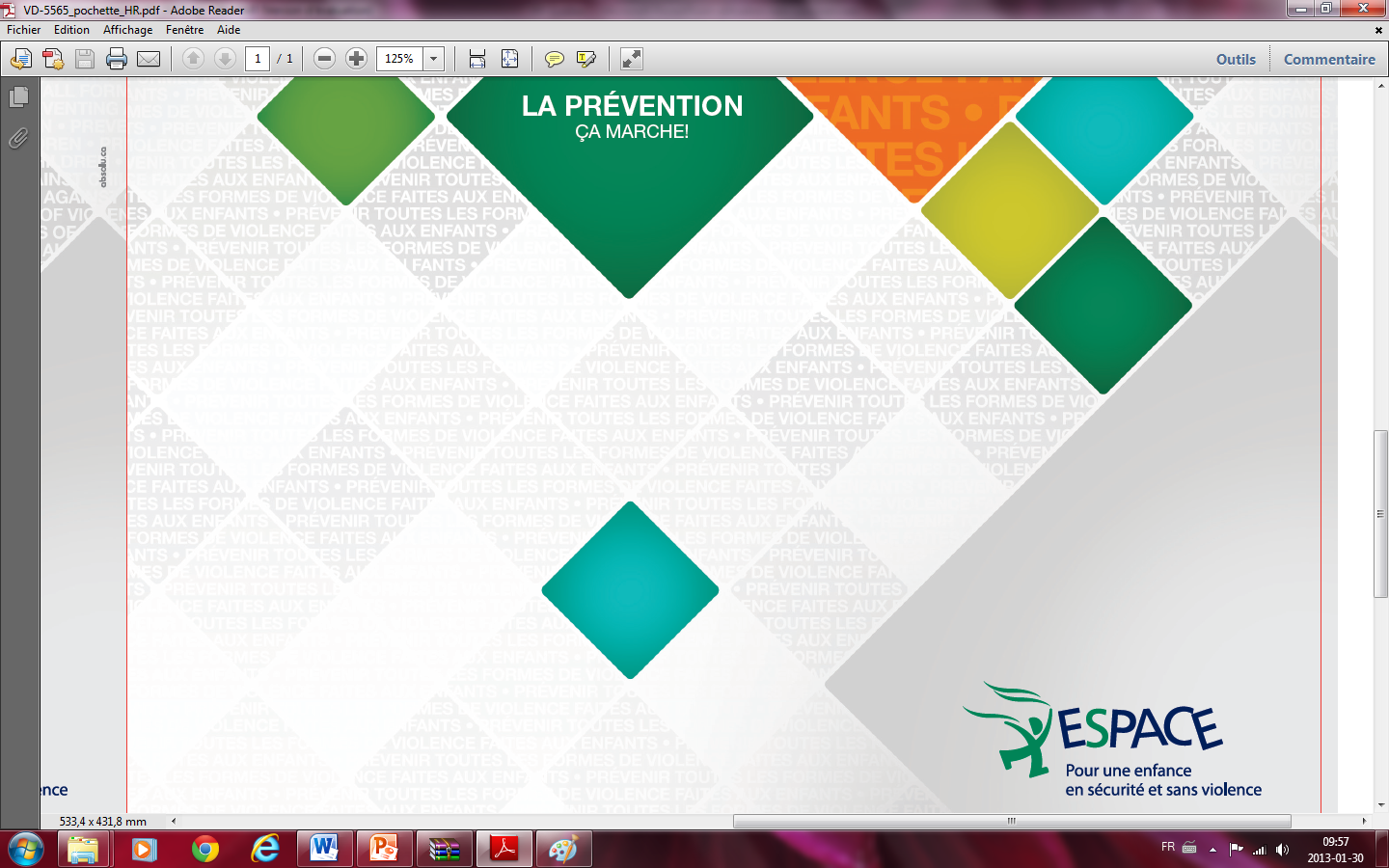 PRÉVENTION AU QUOTIDIEN ET DISCIPLINE POSITIVE
Vous renforcez les enfants chaque fois que vous leur montrez leur importance en tant que personne digne d’attention et de respect. Chaque fois que vous…
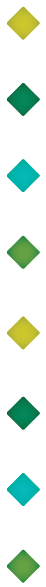 Leur faites sentir que vous appréciez leur présence. Ex.?
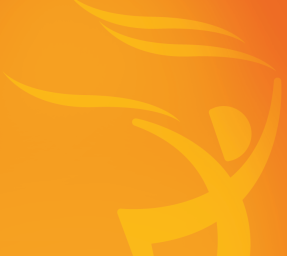 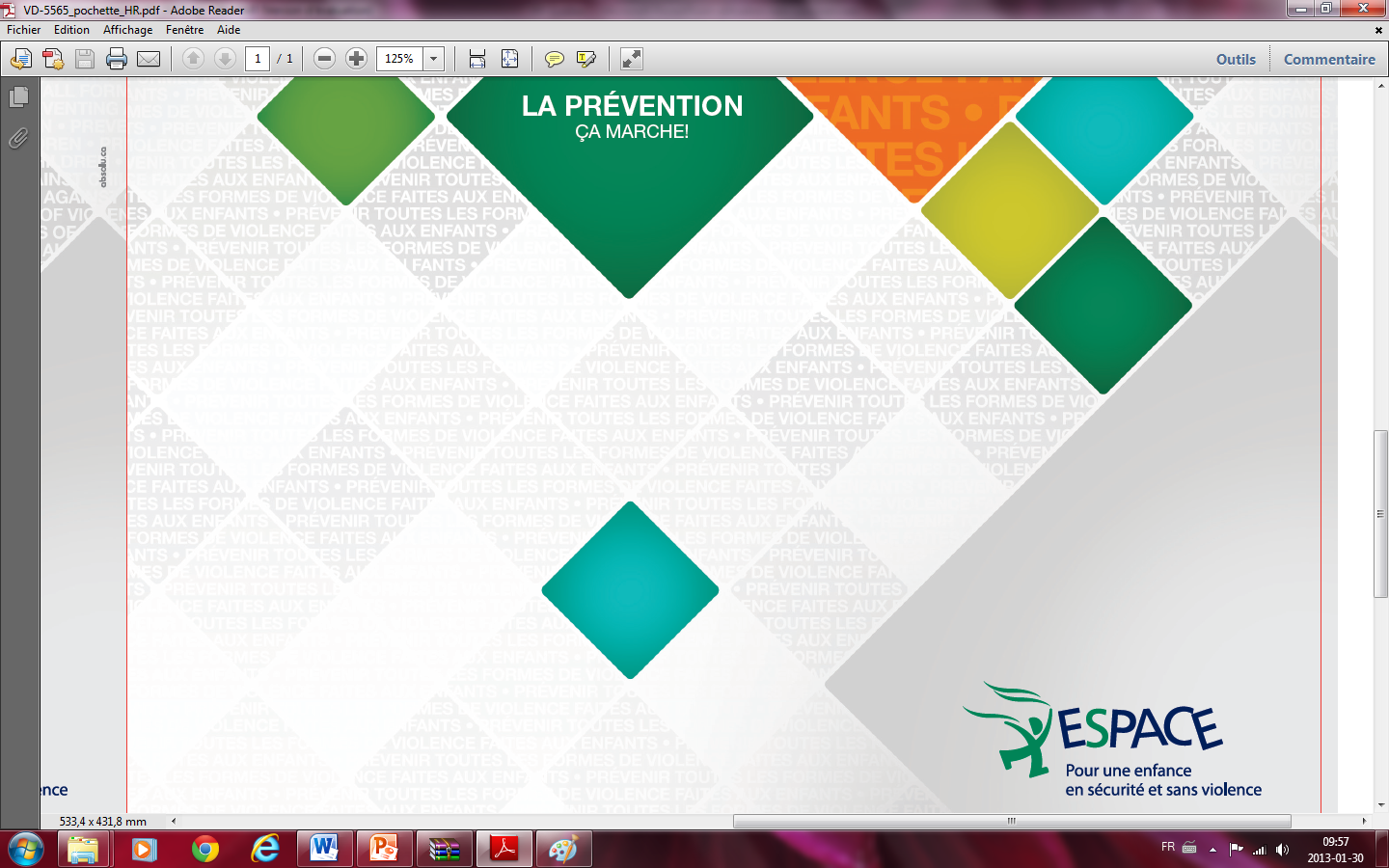 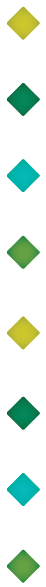 Prenez le temps de les écouter. Ex.?
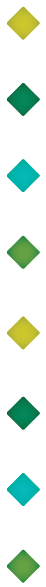 Leur faites confiance. Ex.?
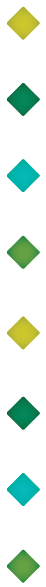 Les aidez à devenir responsable. Ex.?
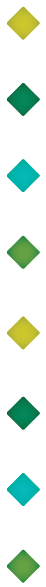 Leur permettez de découvrir que vous n’êtes pas une personne parfaite. Ex.?
21
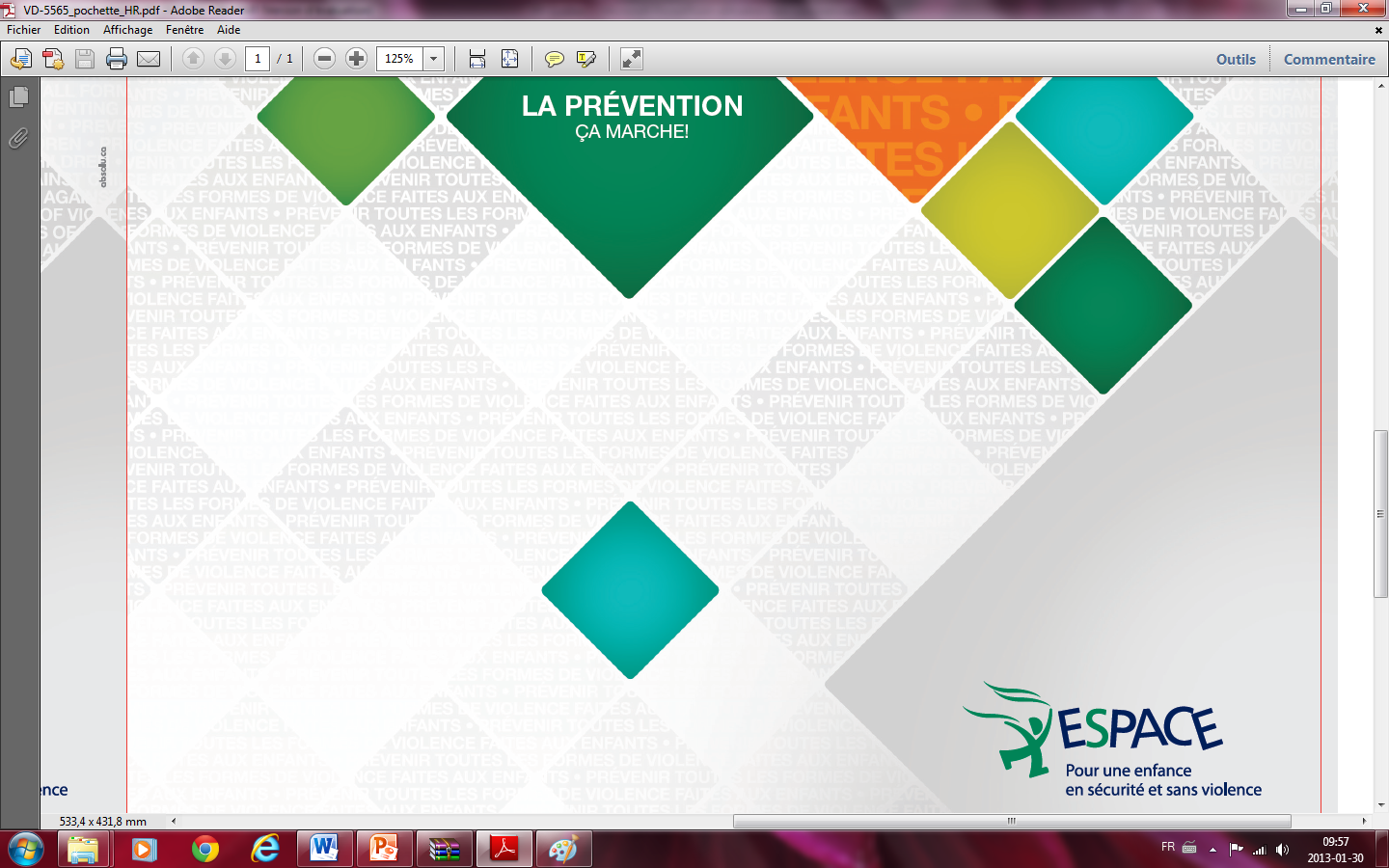 QUAND L’ENFANT SE CONFIE À VOUS
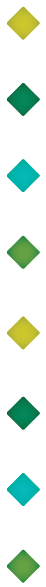 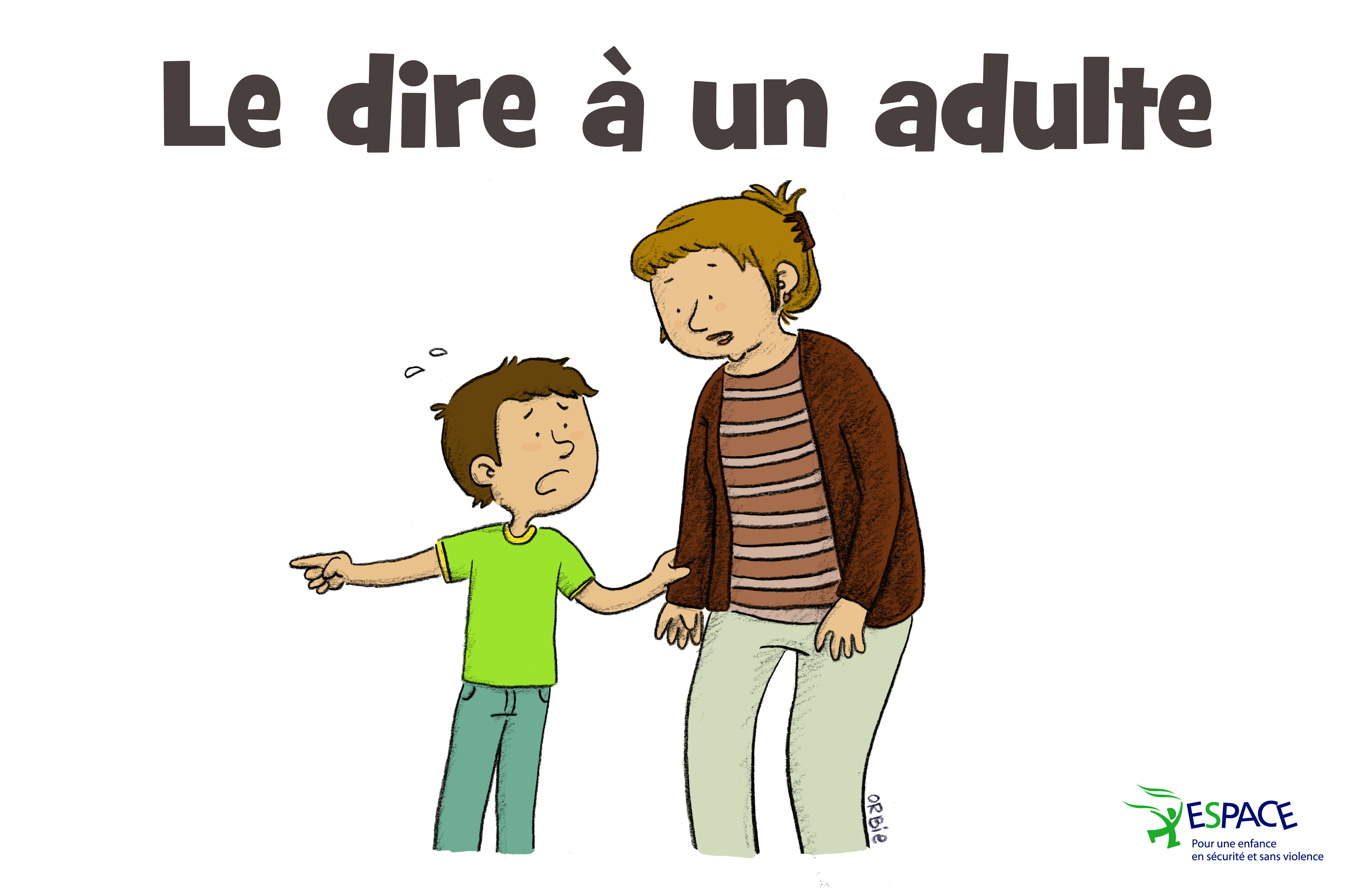 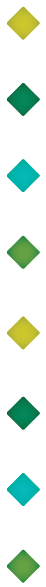 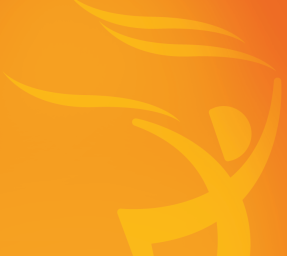 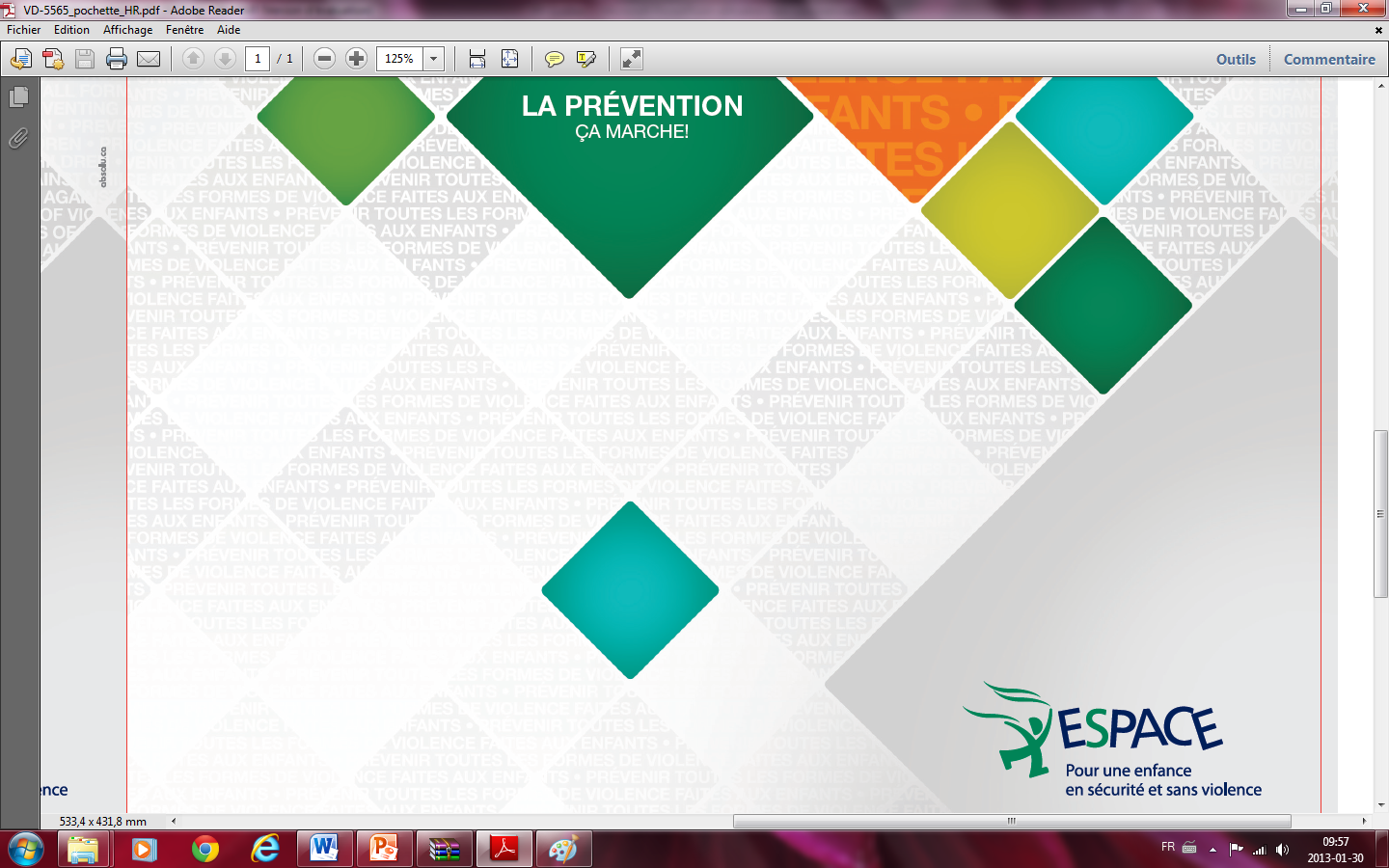 Mise en situation de Guy
Attitudes qui favorisent la confidence
26
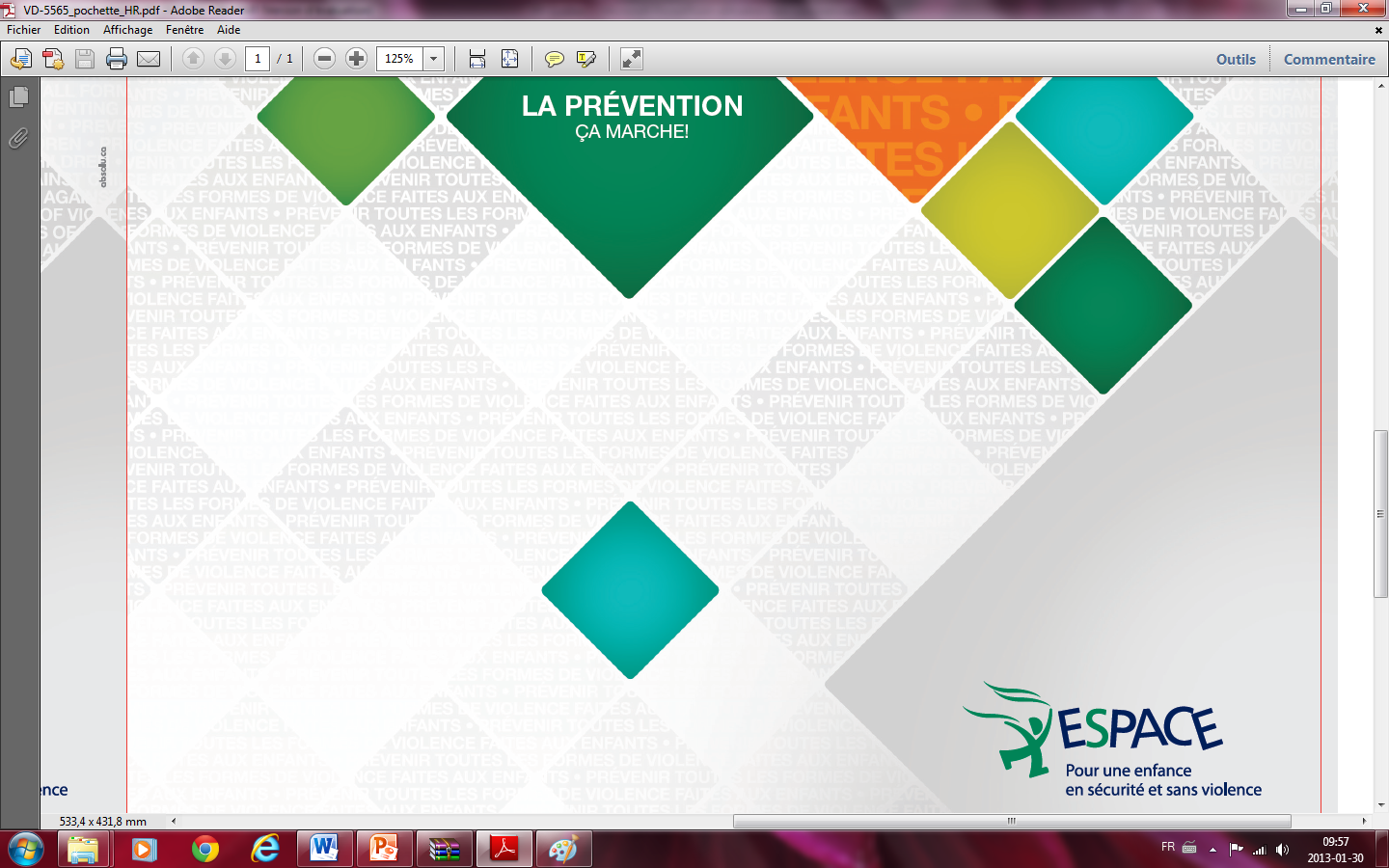 QUAND L’ENFANT SE CONFIE À VOUS
Accorder à chaque confidence l’attention nécessaire.  Le fait d’écouter et de croire l’enfant, c’est déjà une étape précieuse dans la résolution…
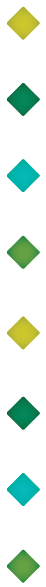 Mettre l’enfant à l’aise;
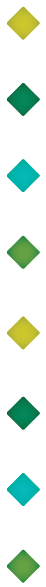 Prendre le temps d’écouter et de croire ses confidences;
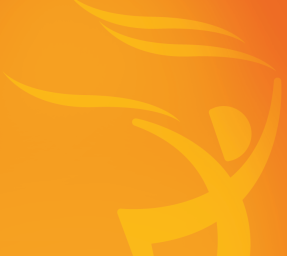 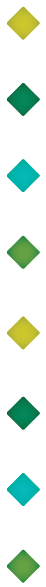 Contrôler nos propres émotions, rester calme;
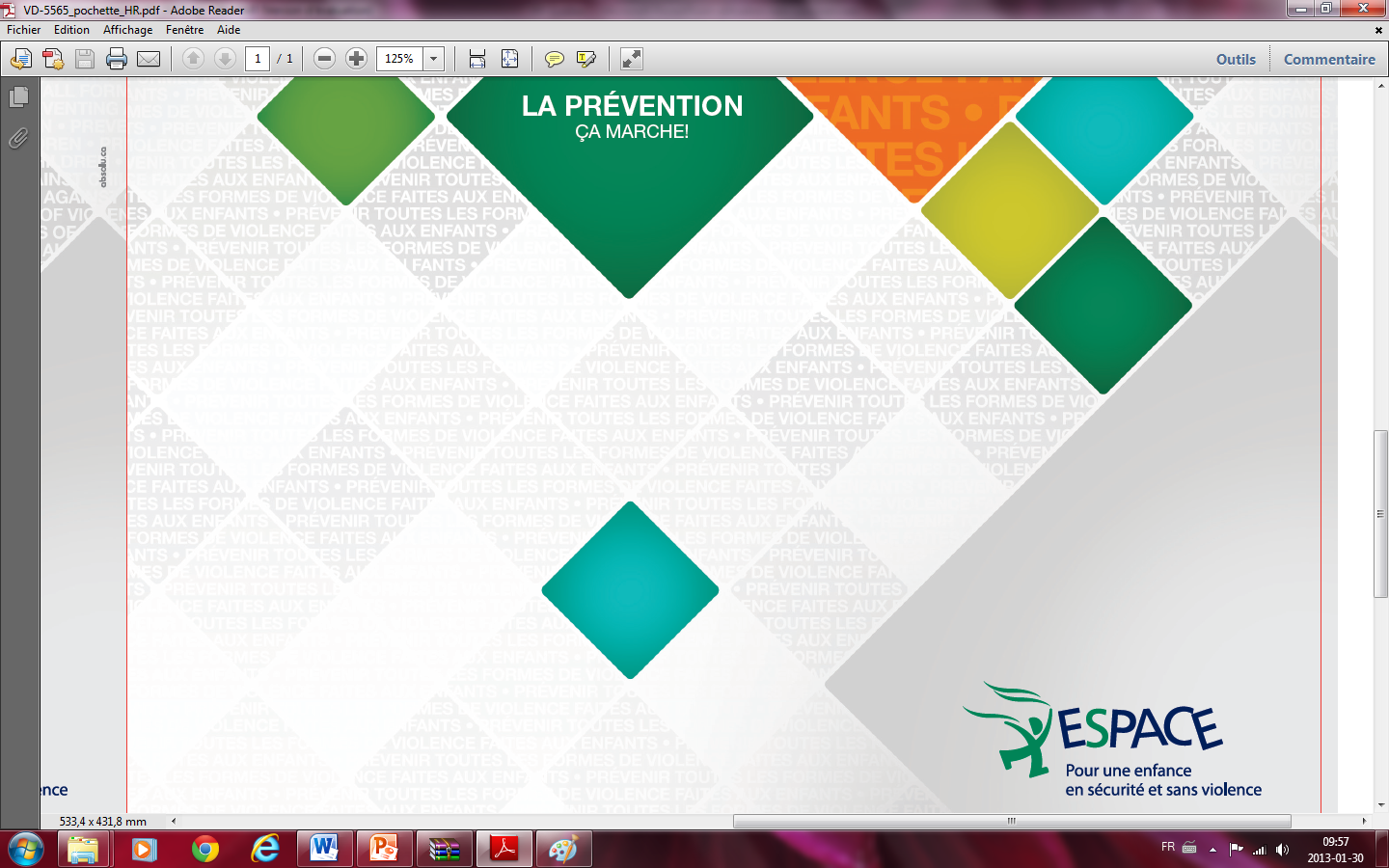 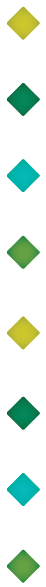 Rassurer l’enfant et valider ses émotions;
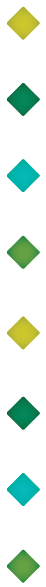 Vérifier comment nous pouvons l’aider;
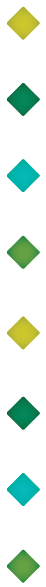 Laisser l’enfant donner sa version des faits;
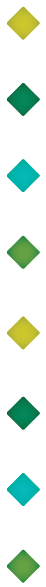 Respecter son rythme, poser des questions ouvertes;
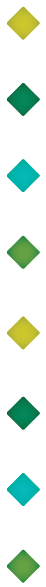 Respecter la confidentialité sans promettre le silence.
26
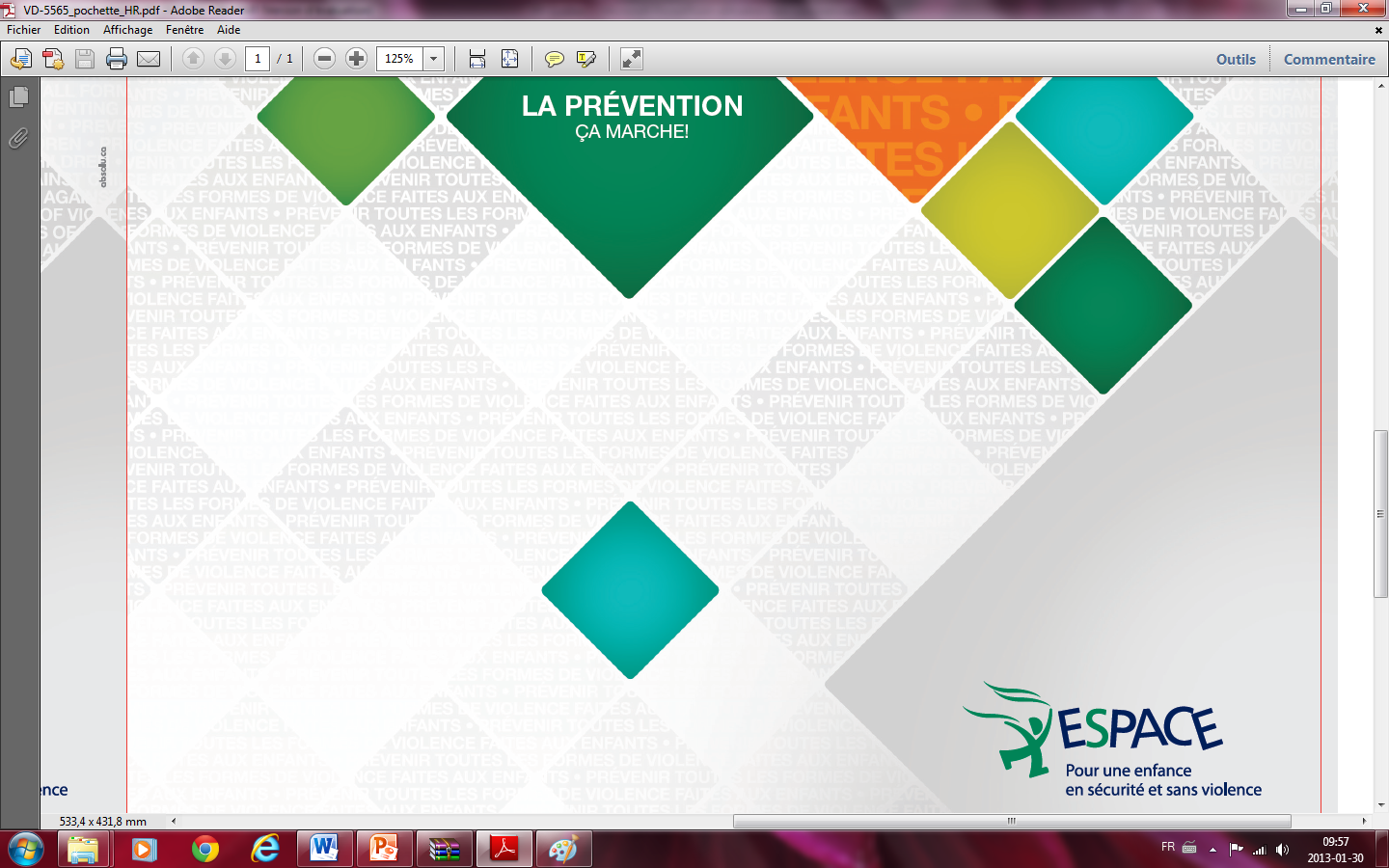 QUAND L’ENFANT SE CONFIE À VOUS
Éviter de tout prendre en charge et d’imposer des solutions. Ses idées pourront vous guider.
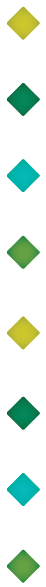 Si le problème est simple à résoudre
Établir un plan d’action et apporter du soutien.
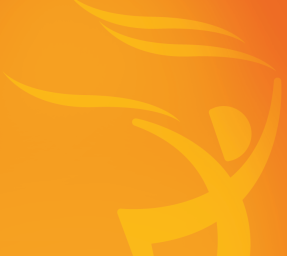 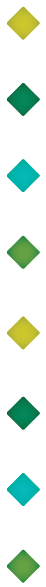 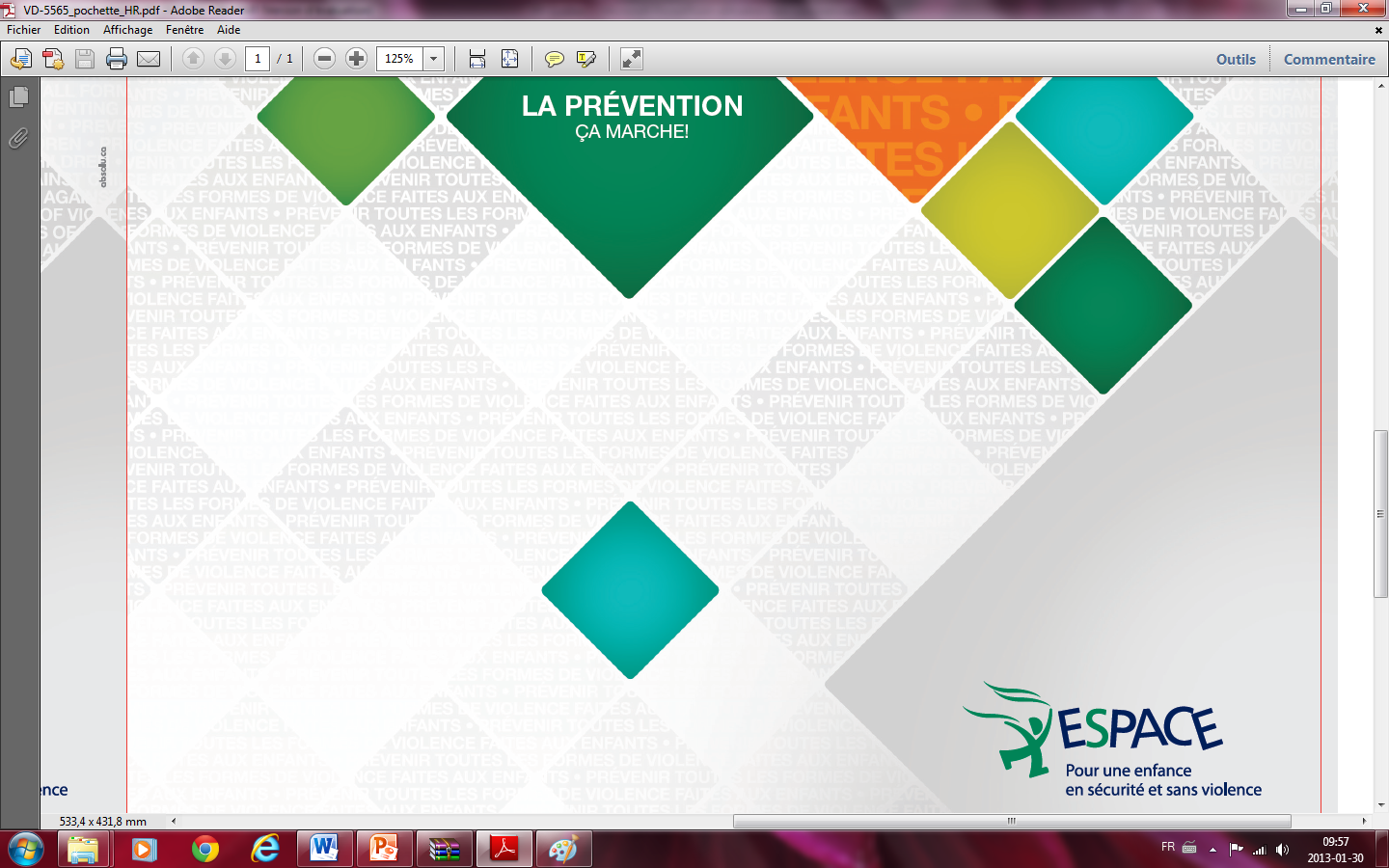 Si le problème est plus complexe
Vérifier si l’enfant est en sécurité ou en danger;
Expliquer les étapes à venir.
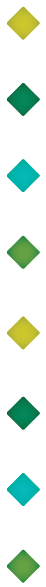 Si vous ne pouvez l’aider davantage.
26
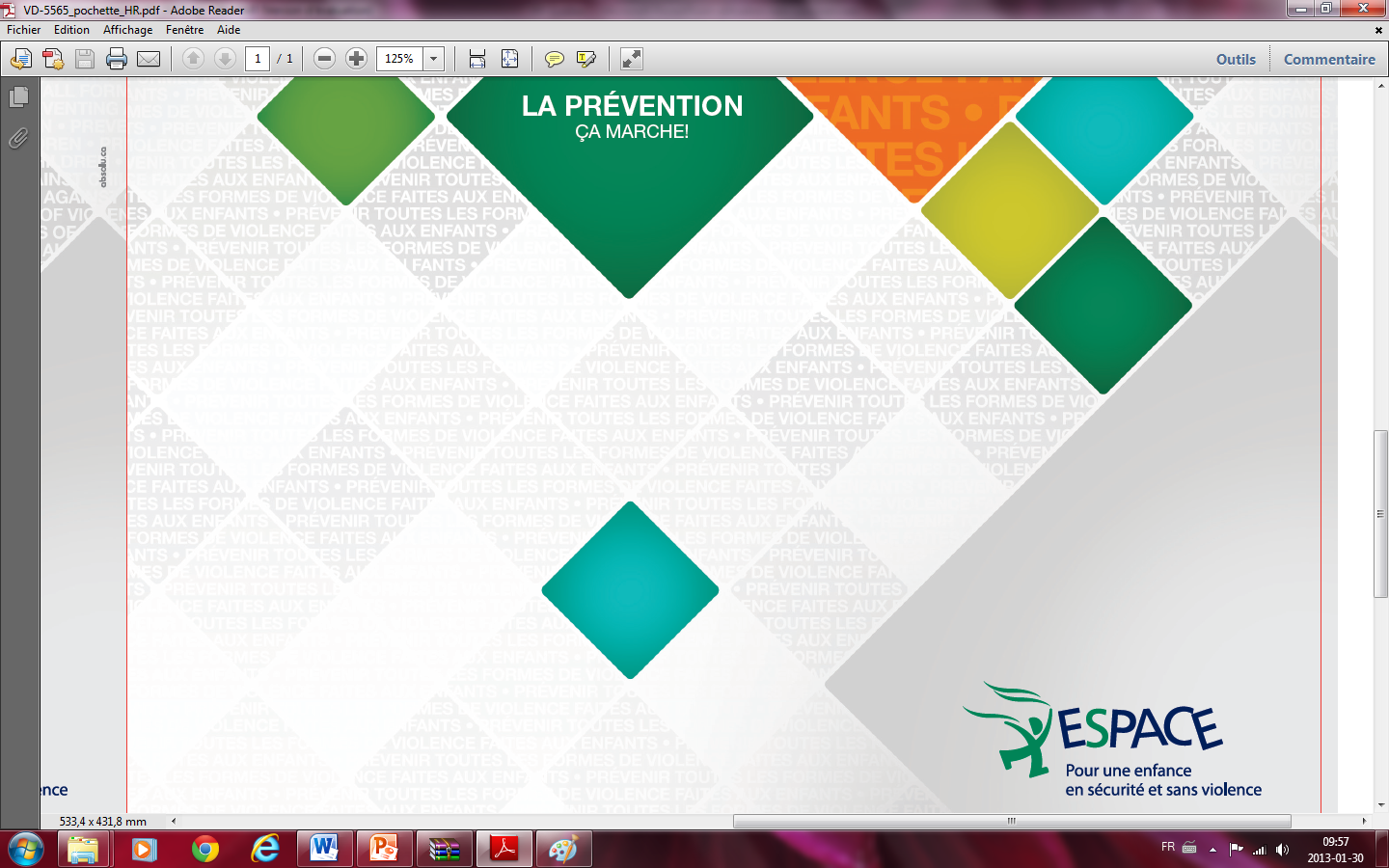 CONCLUSION
Pourquoi offrir ESPACE aux enfants?
Pour qu’ils puissent vivre des réussites, puisqu’ESPACE contribue à:
Renforcer leur estime personnelle
Apprendre à chercher des solutions
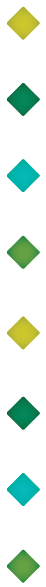 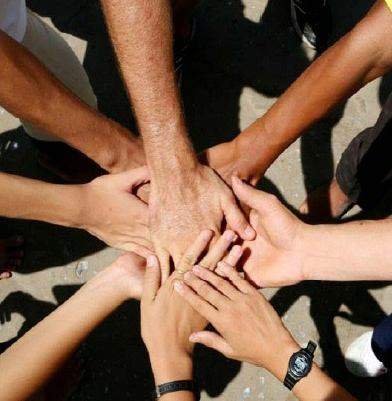 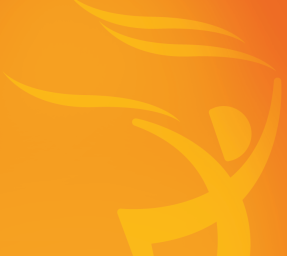 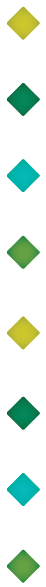 Résoudre des problèmes
S’affirmer, savoir mettre ses limites
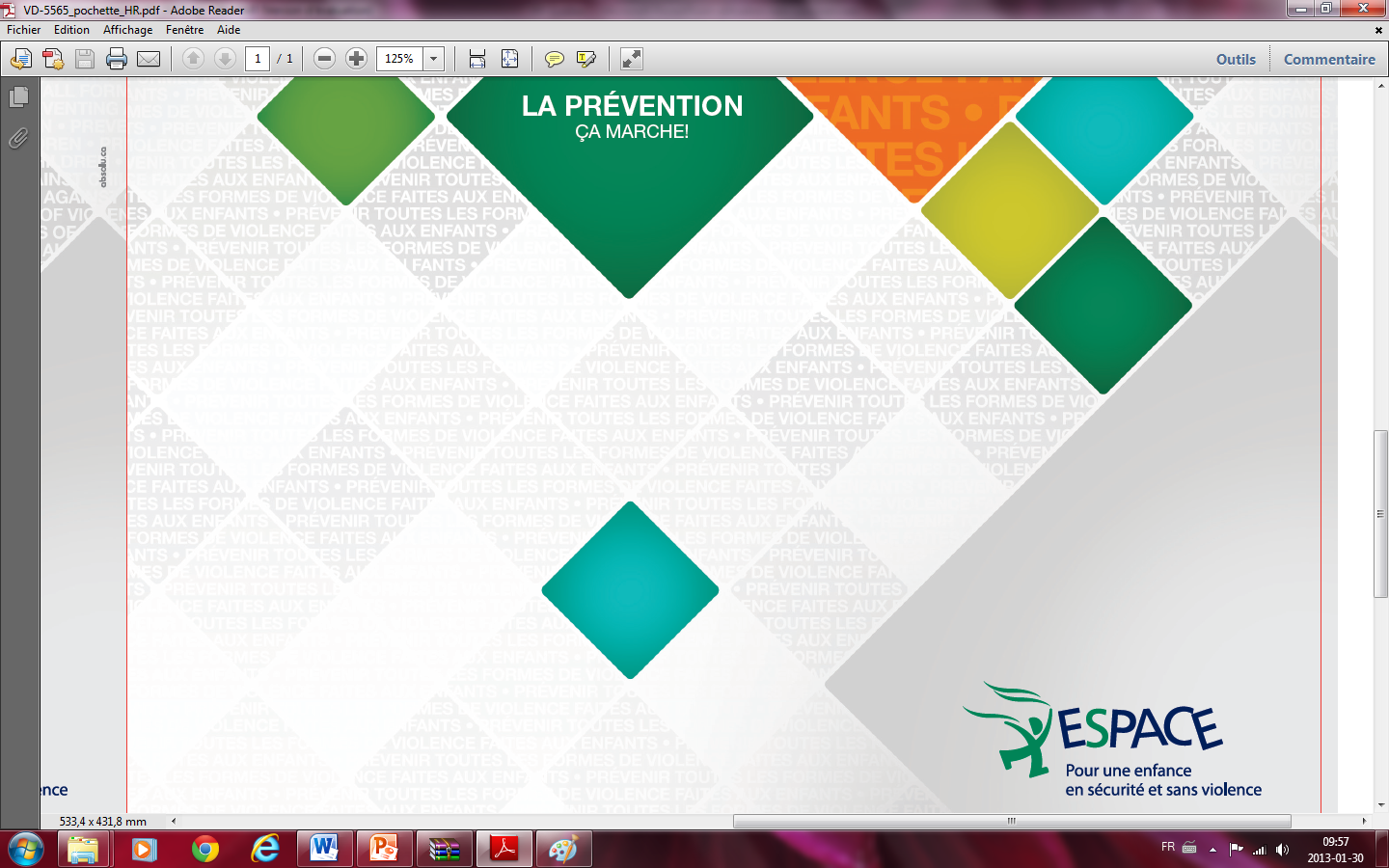 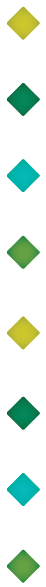 Développer leur autonomie
Avoir des relations sociale de qualité
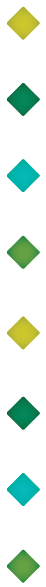 Apprendre à communiquer et à coopérer
Adopter des comportements sains et sécuritaires
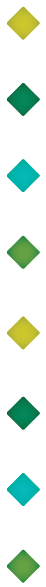 Évoluer dans un environnement sécuritaires
30
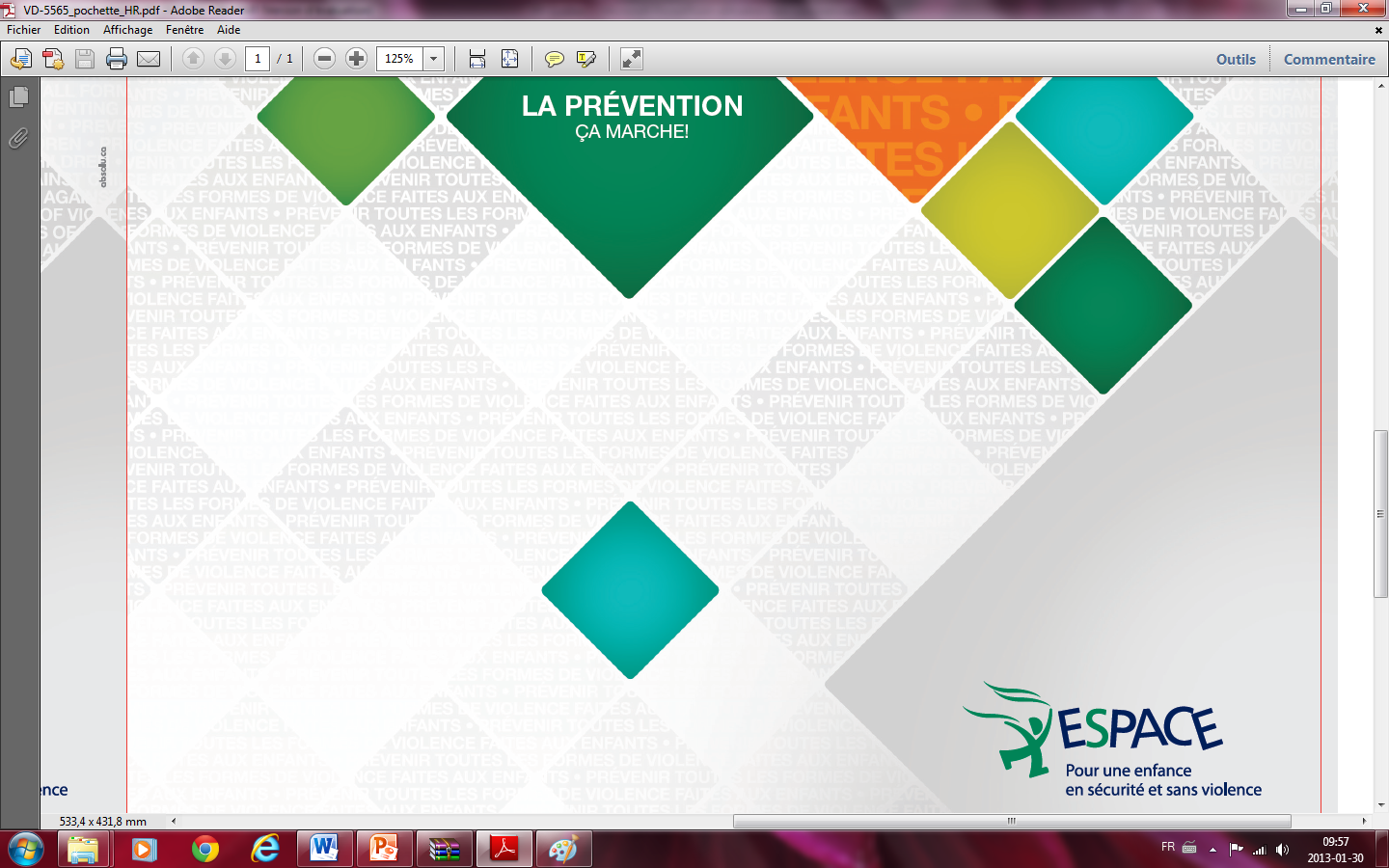 Commentaires et questions
Commentaires et questions
Merci d’être là!
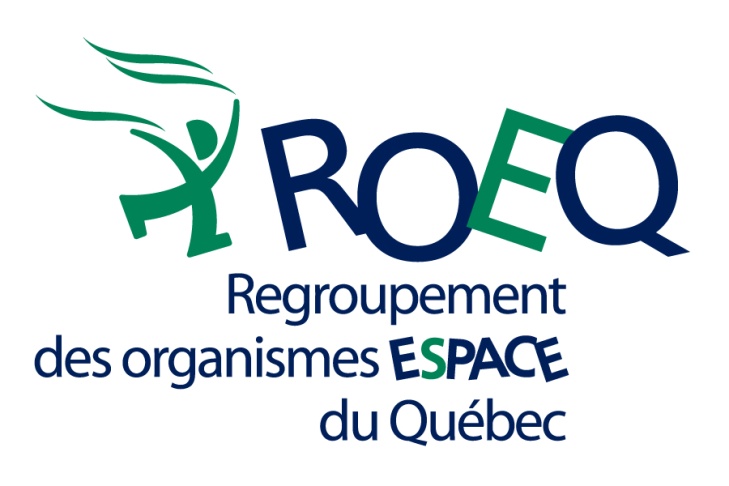 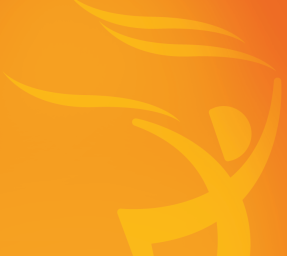 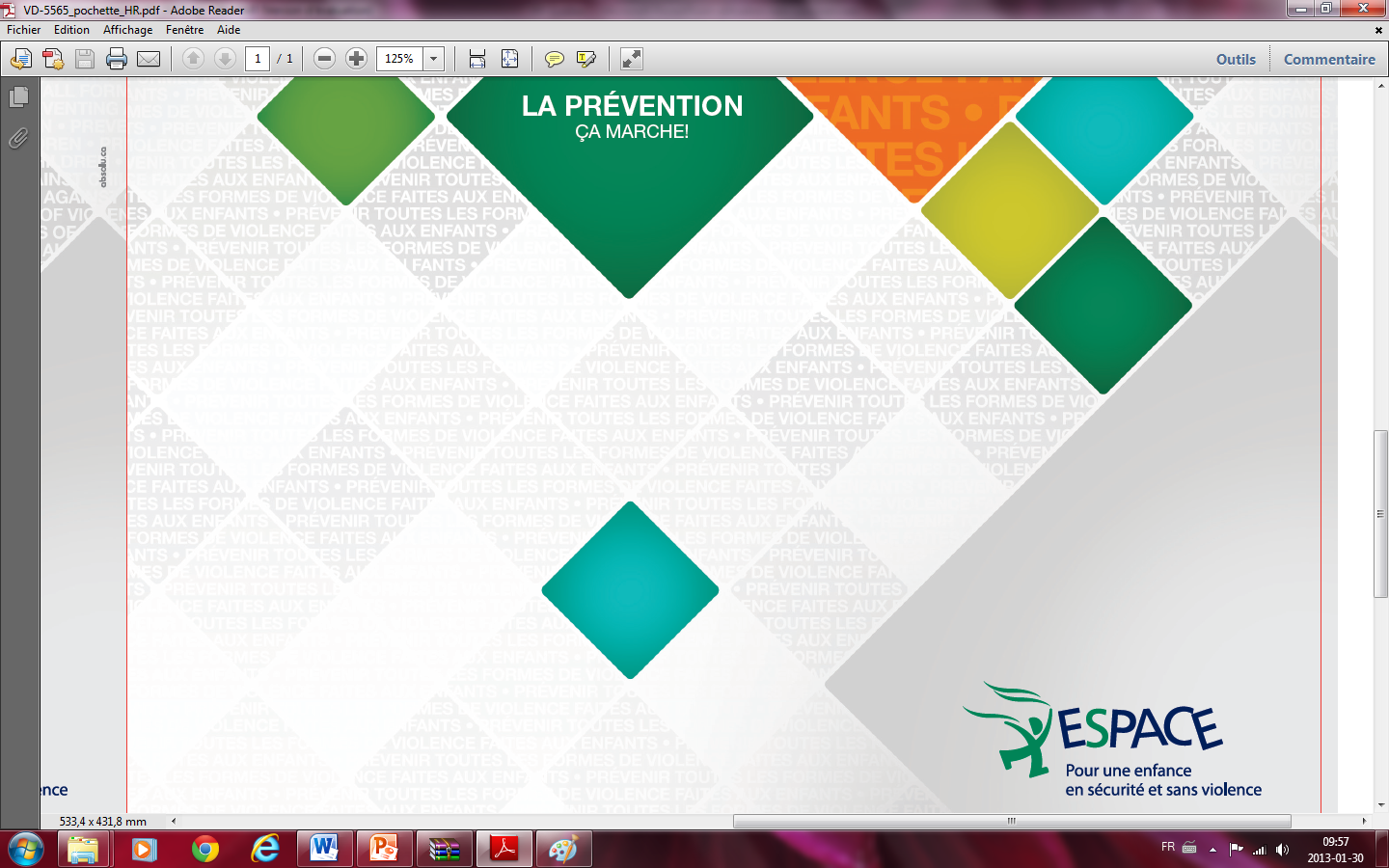 (418) 667-7070
www.espacesansviolence.org
Merci!!!
31